Byg et instrumentOPSTART
Anvendt i 1. modul hvor eleverne præsenteres for forløbet og opgaven.
(det med rødt på slide 9 skrives på ved timens afslutning)
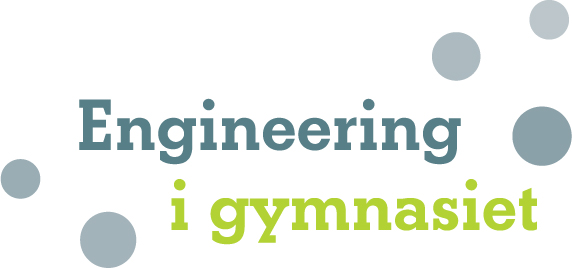 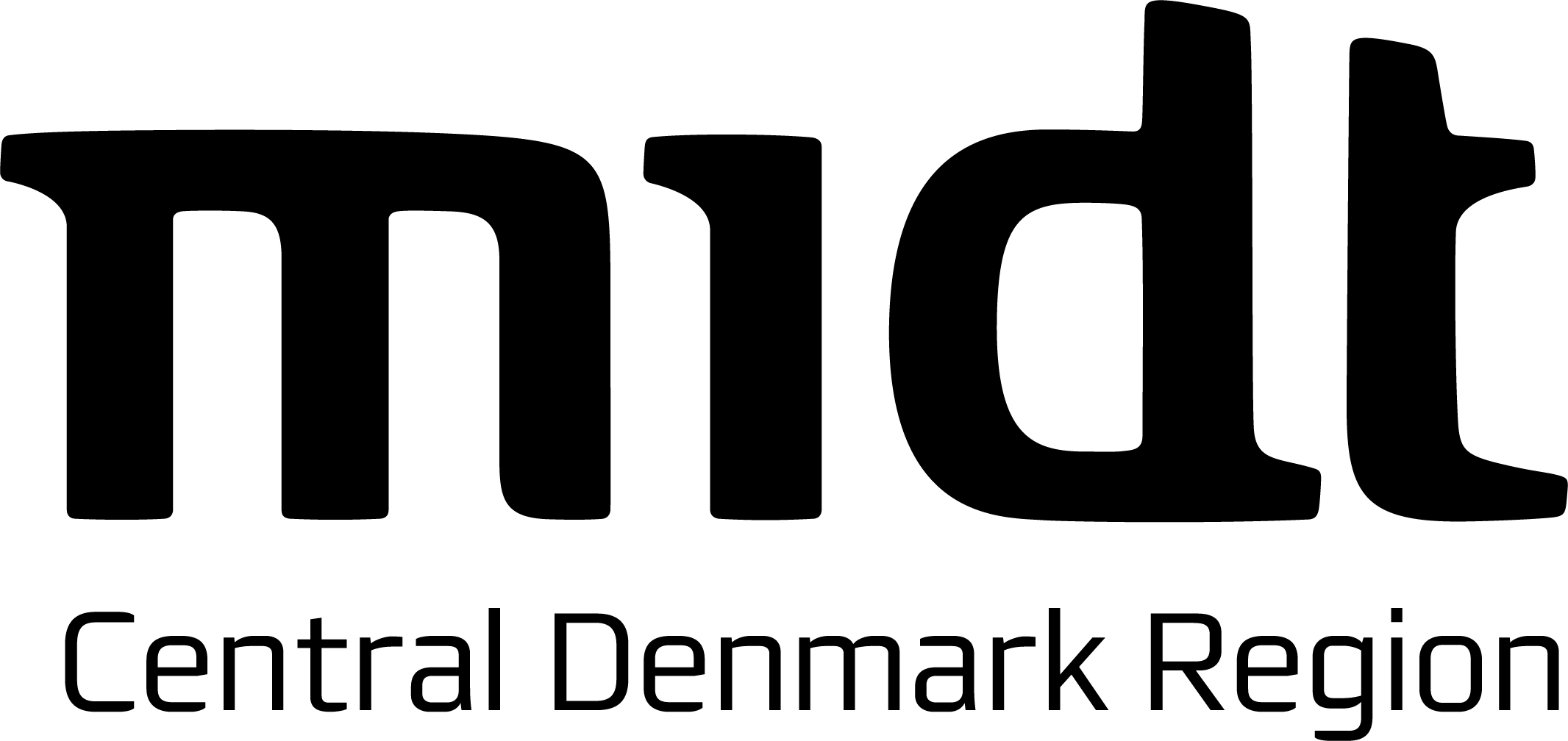 Forløb udviklet af lærere fra Silkeborg Gymnasium, som en del af Kompetenceudviklingsforløbet Engineering i gymnasiet
Opgave:
I skal bygge et strengeinstrument, 
der kan spille en simpel melodi

I skal begrunde jeres design og forklare fysikken bag instrumentets virkemåde og tonernes frembringelse.
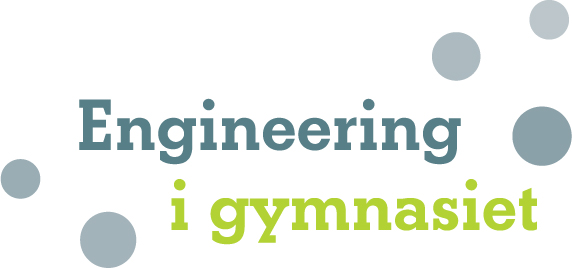 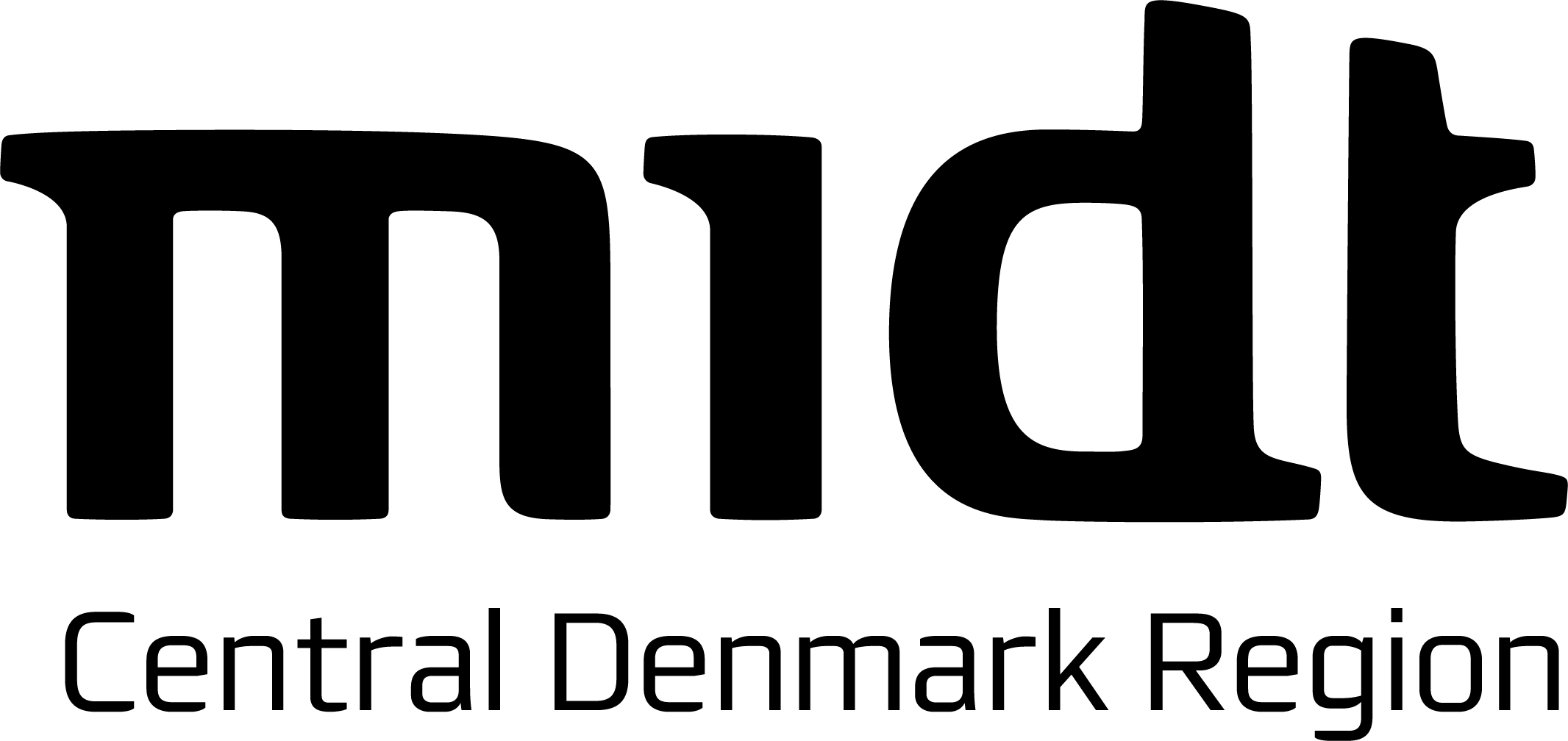 Forløb udviklet af lærere fra Silkeborg Gymnasium, som en del af Kompetenceudviklingsforløbet Engineering i gymnasiet
Produkt:
Et instrument, der kan spille en simpel melodi (som I selv vælger)
Demonstration og fremlæggelse for klassen (6 min. pr. gruppe): Spil jeres melodi for klassen og forklar jeres design – hvilke valg har I gjort og hvorfor? Hvilke ændringer har I lavet i designet undervejs og hvorfor?
Aflevering 2a og 2b: Her går I i dybden med at begrunde jeres design og forklare fysikken bag. 
2a: Søndag 8/12
2b: Onsdag 18/12
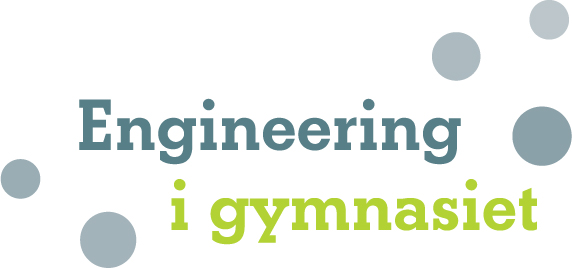 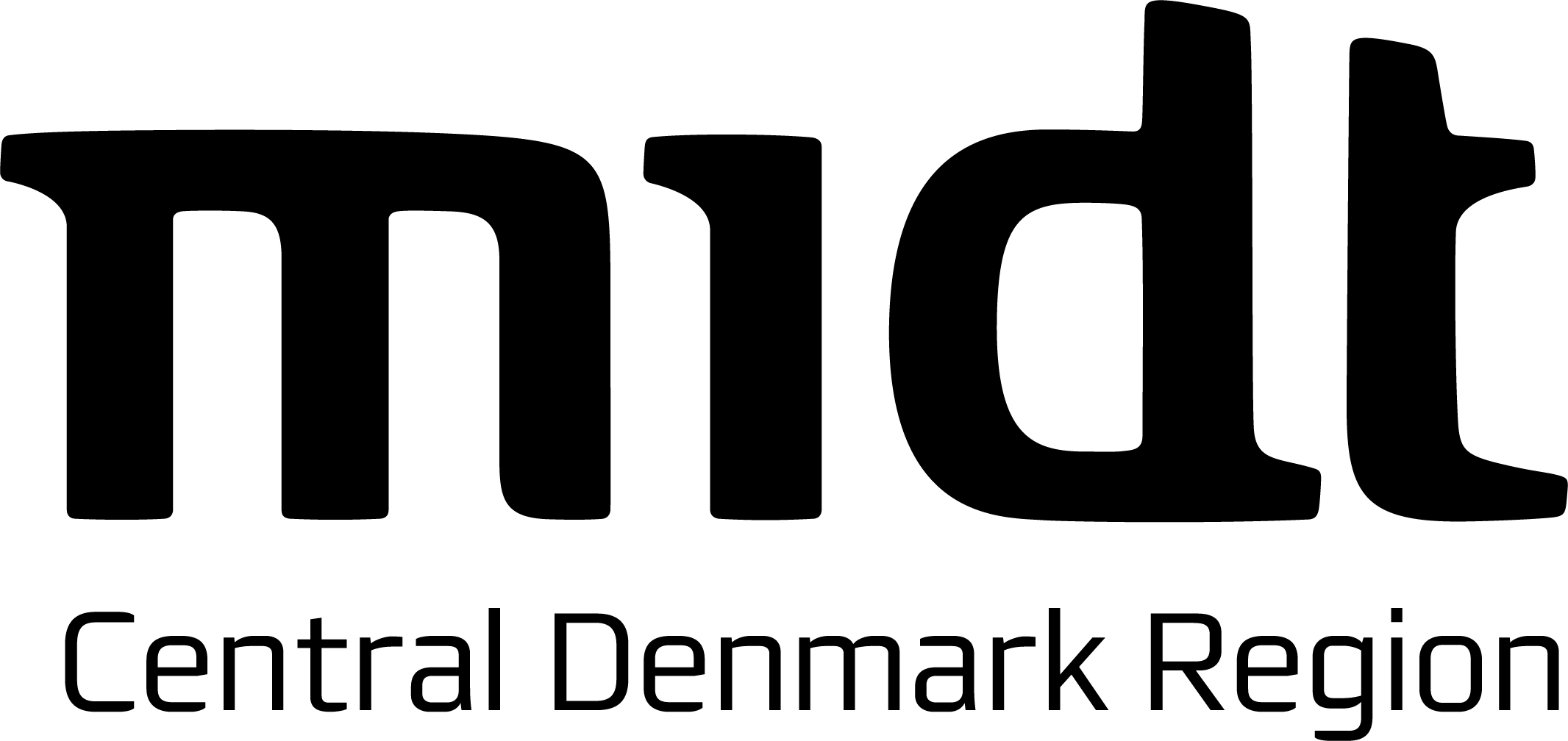 Forløb udviklet af lærere fra Silkeborg Gymnasium, som en del af Kompetenceudviklingsforløbet Engineering i gymnasiet
Engineering - hvordan?
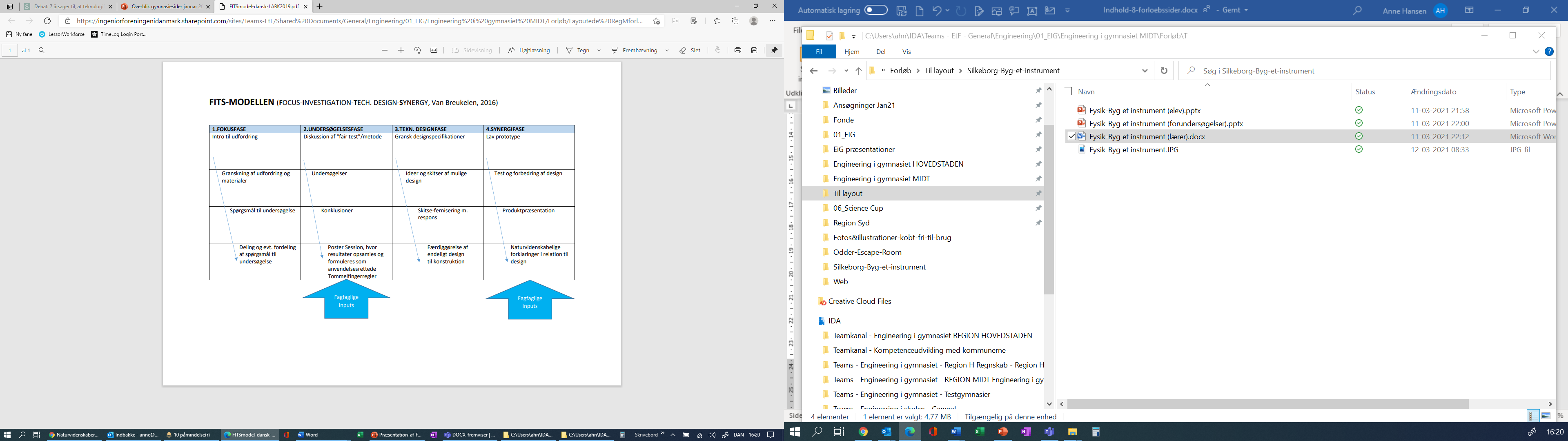 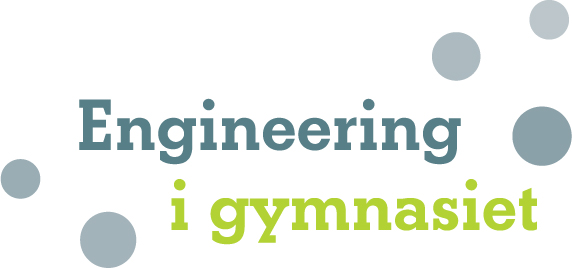 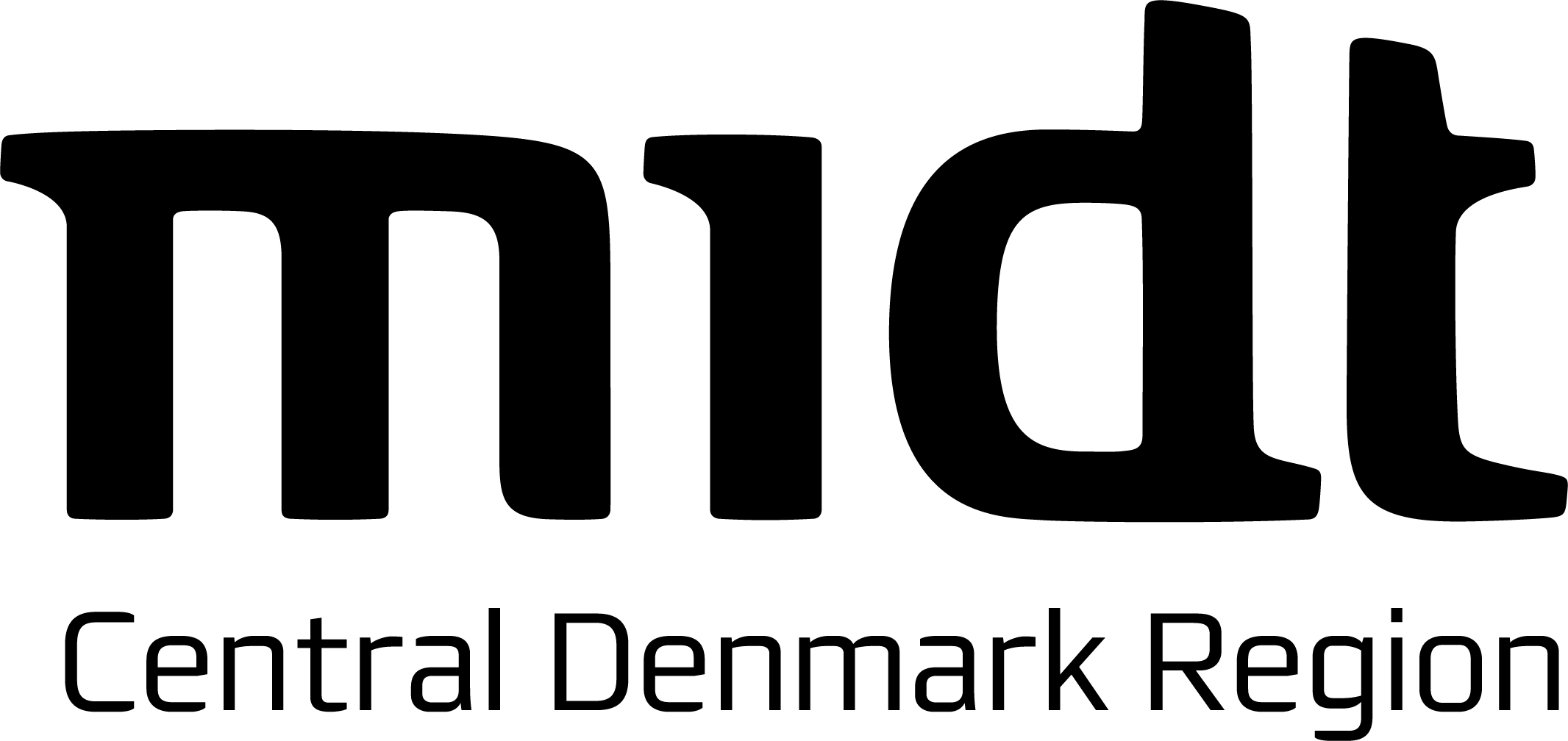 Forløb udviklet af lærere fra Silkeborg Gymnasium, som en del af Kompetenceudviklingsforløbet Engineering i gymnasiet
Oversigt
9 lektioner inden jul og det færdige instrument. 2 afleveringer.
I dag
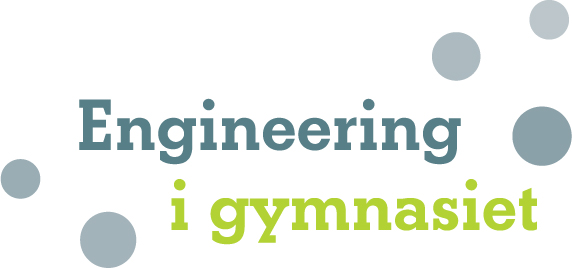 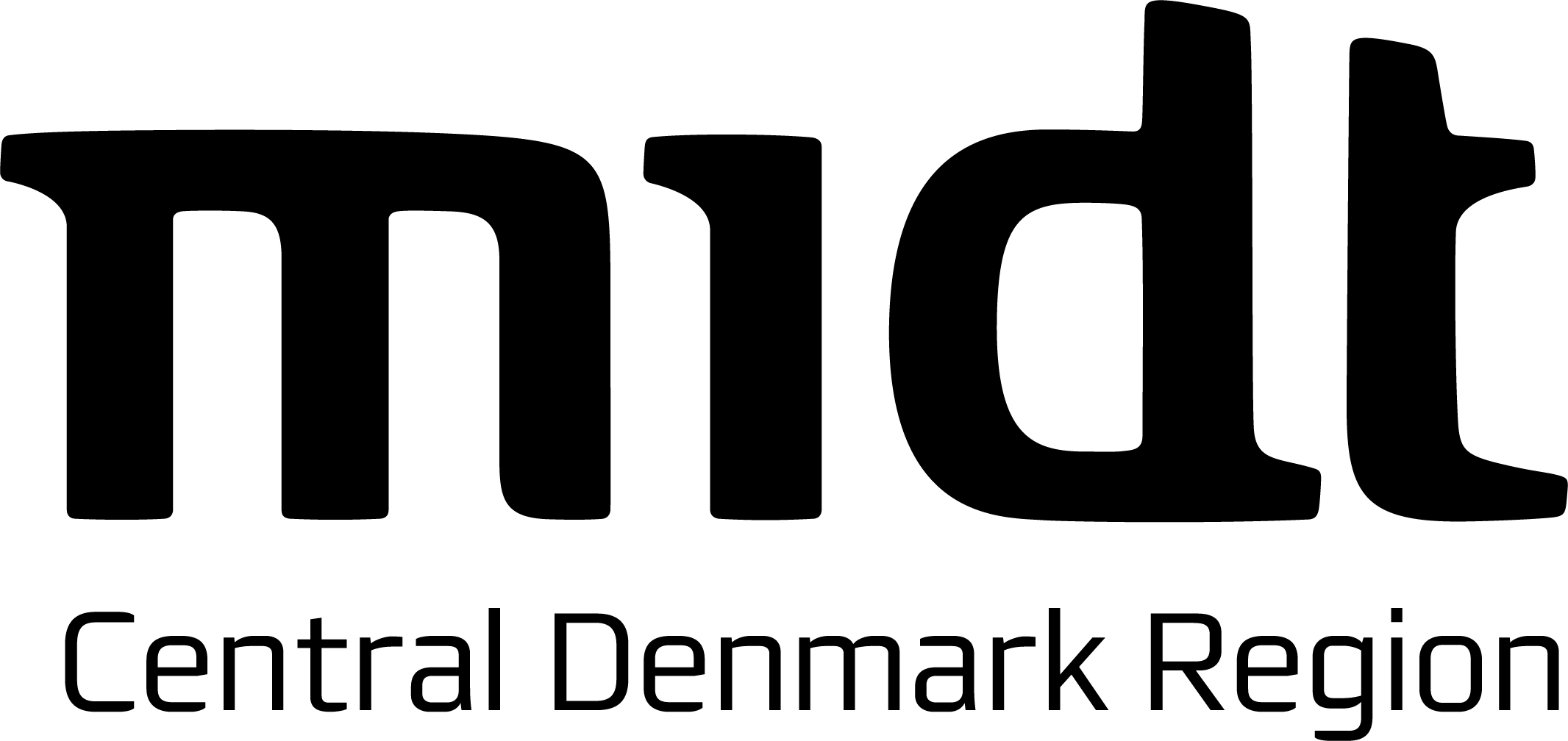 Forløb udviklet af lærere fra Silkeborg Gymnasium, som en del af Kompetenceudviklingsforløbet Engineering i gymnasiet
Oversigt
9 lektioner inden jul og det færdige instrument. 2 afleveringer.
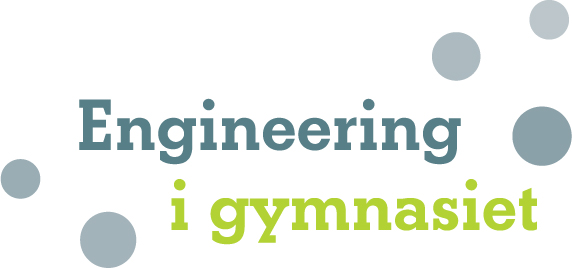 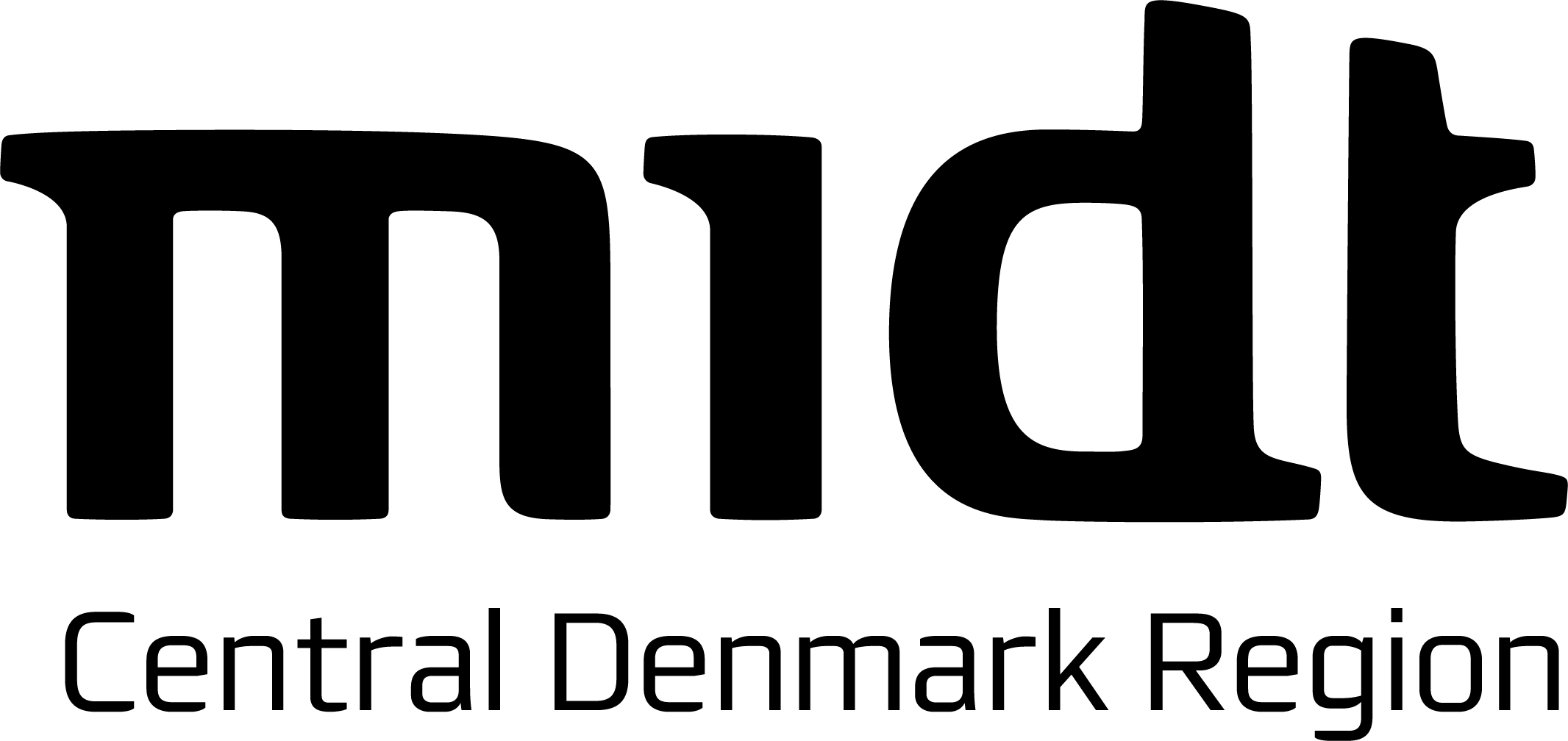 Forløb udviklet af lærere fra Silkeborg Gymnasium, som en del af Kompetenceudviklingsforløbet Engineering i gymnasiet
Grupper
… og hvilken variabel der varieres ved strengen…

3 elever – Længde 
3 elever – Opspænding
3 elever – Tykkelse
3 elever – Materiale
3 elever – Tykkelse
3 elever – Længde
3 elever – Opspænding
2 elever – Længde
3 elever – Materiale
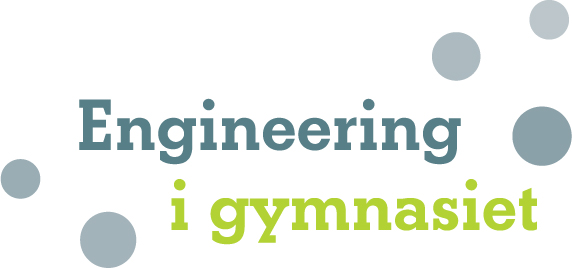 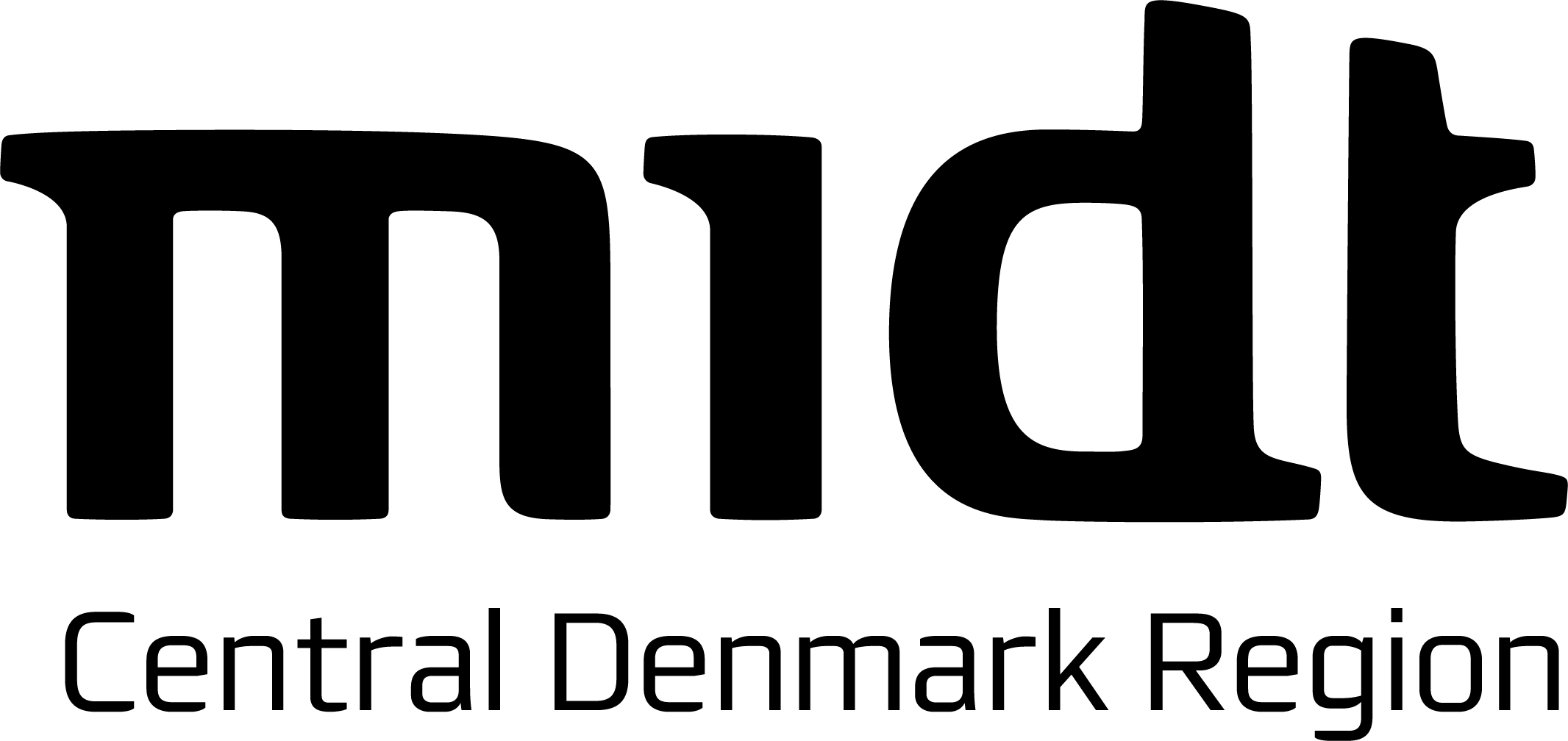 Forløb udviklet af lærere fra Silkeborg Gymnasium, som en del af Kompetenceudviklingsforløbet Engineering i gymnasiet
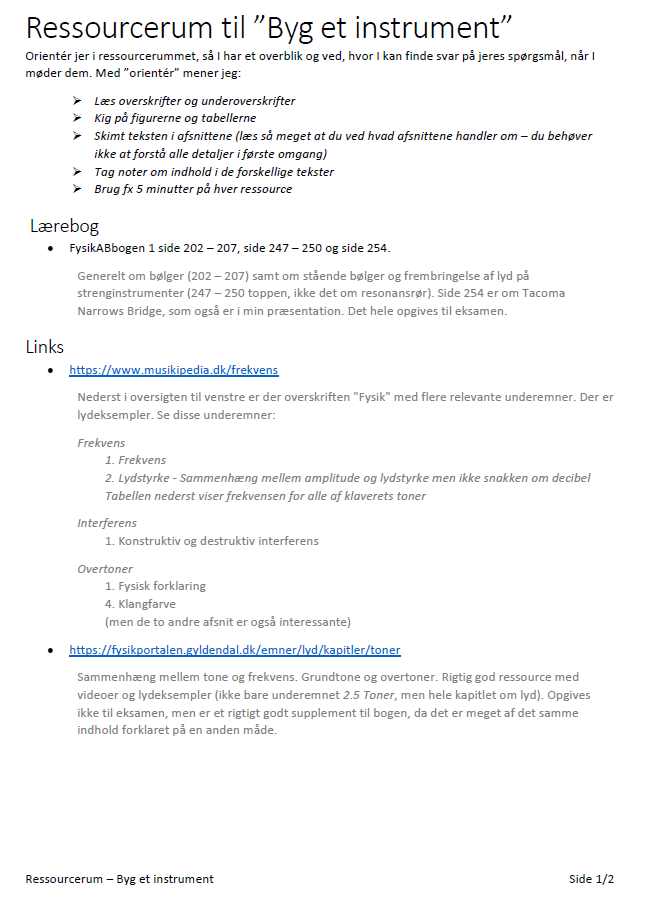 Ressourcerum
Se dokument på Lectio (2/12 – 3. modul)
Skal læses i løbet af forløbet – Meget – men ikke det hele – bliver opgivet til eksamen. Kan gøres som lektie.
I må gerne bruge andre ressourcer
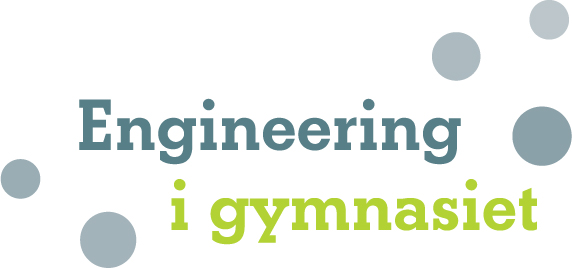 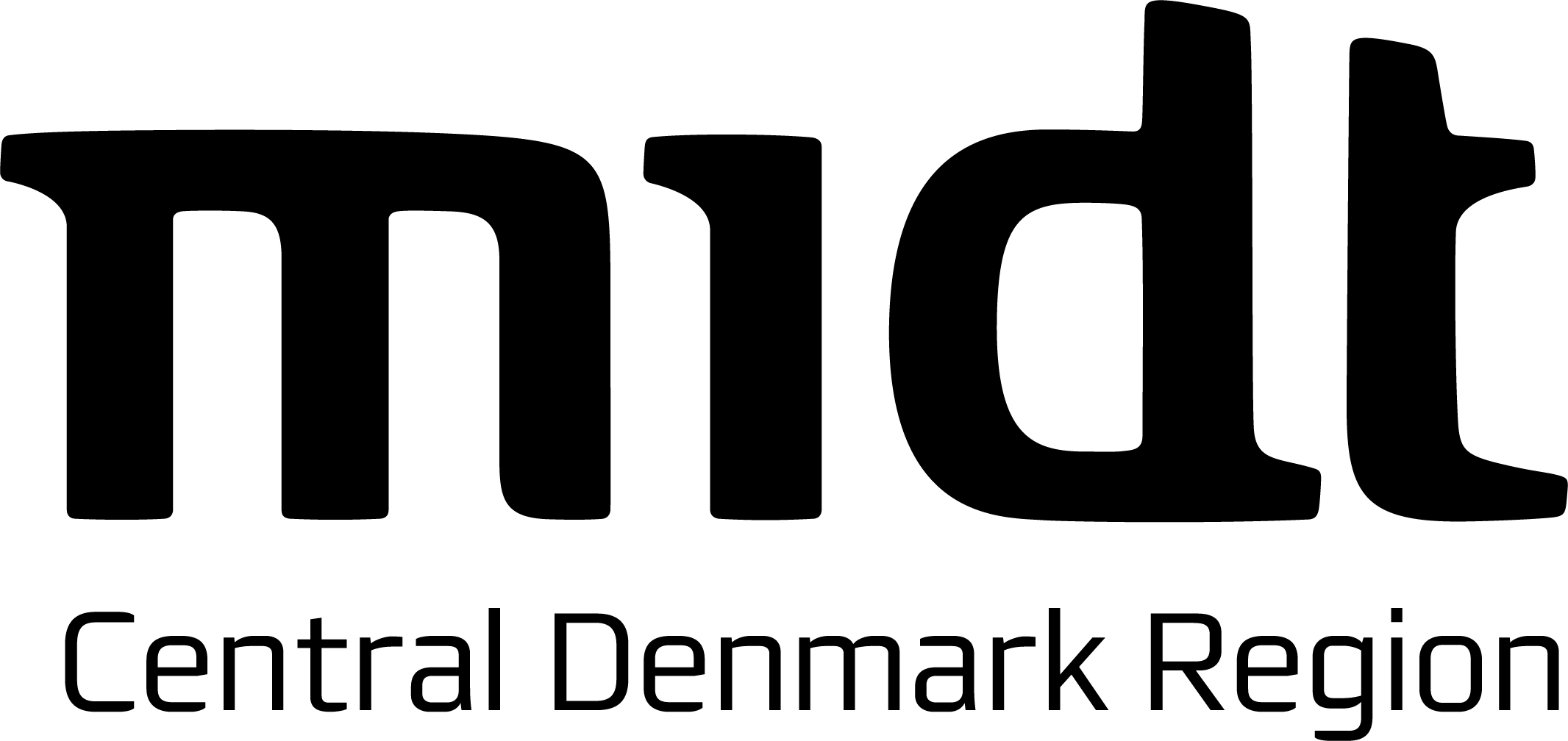 Forløb udviklet af lærere fra Silkeborg Gymnasium, som en del af Kompetenceudviklingsforløbet Engineering i gymnasiet
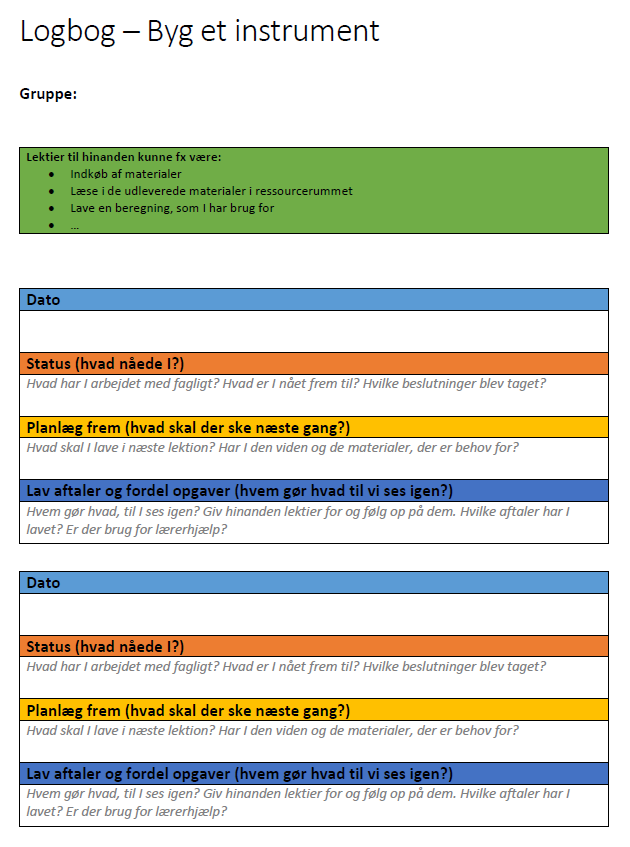 Logbog og lektier
I giver jer selv lektier for fra gang til gang. Hver lektion slutter med, at I gør status og skriver ned (logbog): 
Hvad har I arbejdet med fagligt? Hvad er I nået frem til? Hvilke beslutninger blev taget?
Hvad skal I i næste lektion? Har I den viden og de materialer, der er behov for?
Hvem gør hvad, til I ses igen? Giv hinanden lektier for og følg op på dem. Hvilke aftaler har I lavet? Er der brug for lærerhjælp?
Lektier til hinanden kunne fx være:
Indkøb af materialer
Læse i de udleverede materialer i ressourcerummet
Lave en beregning som I har brug for
…
Se logbog skabelon. Denne afleveres som bilag til aflevering 2b.
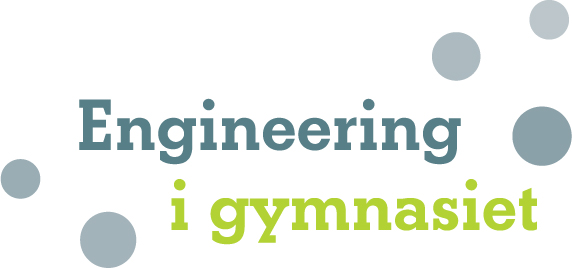 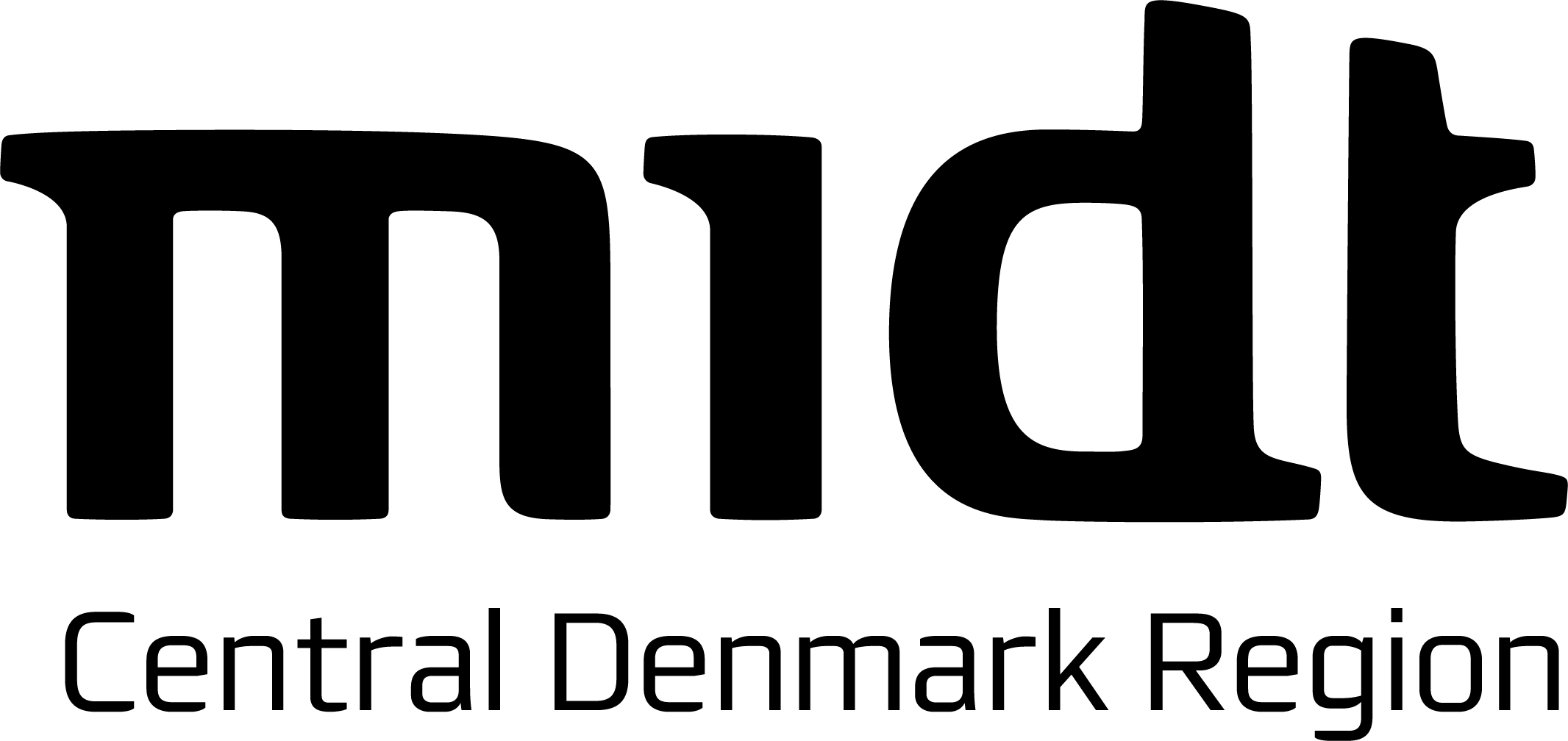 Forløb udviklet af lærere fra Silkeborg Gymnasium, som en del af Kompetenceudviklingsforløbet Engineering i gymnasiet
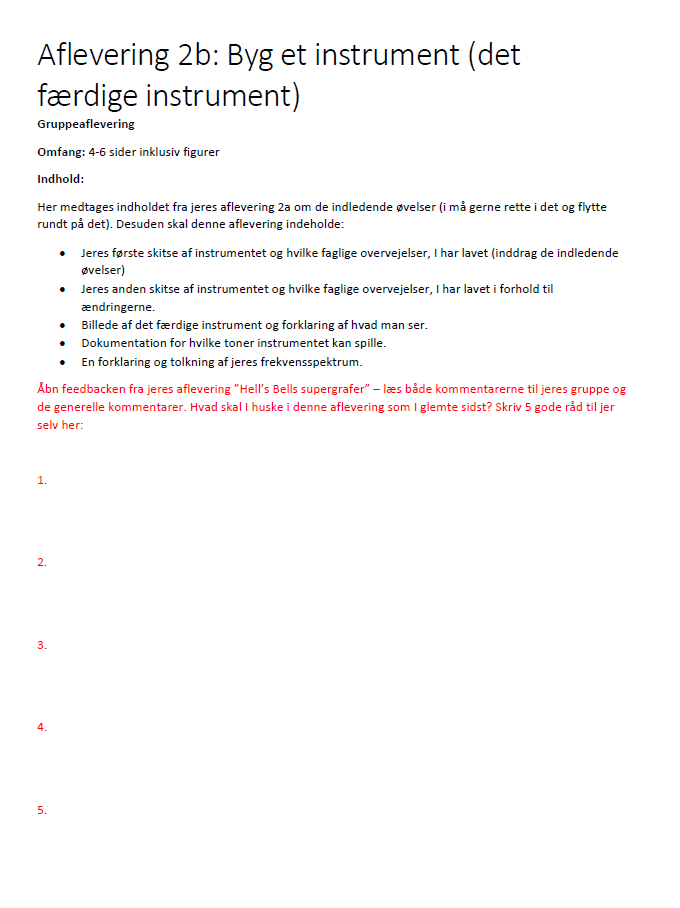 Afleveringer:
Se særskilte dokumenter…
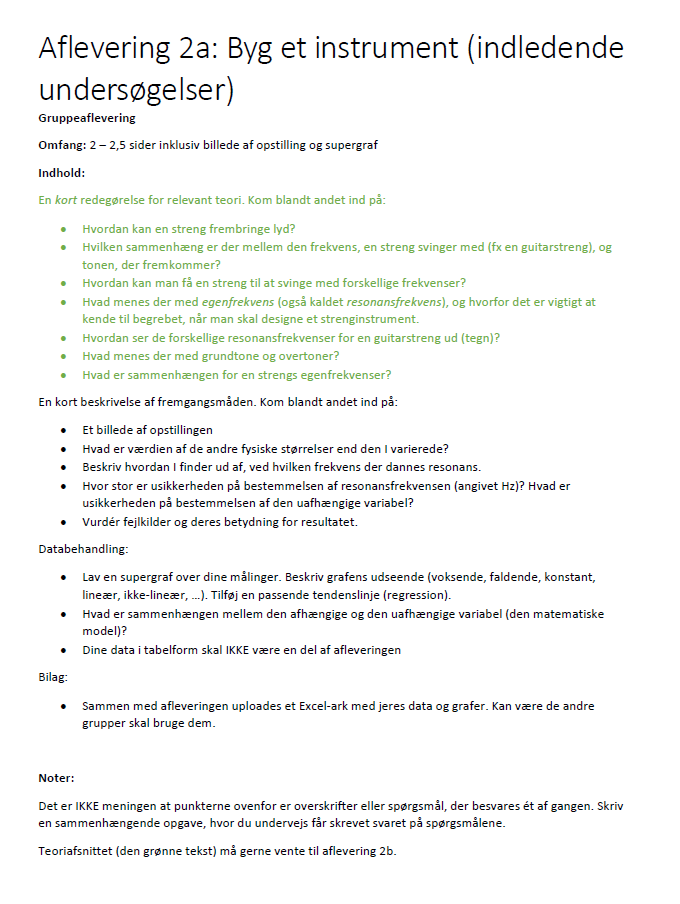 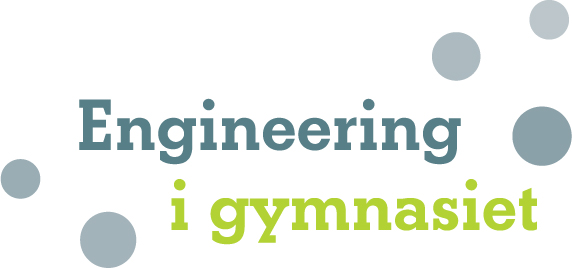 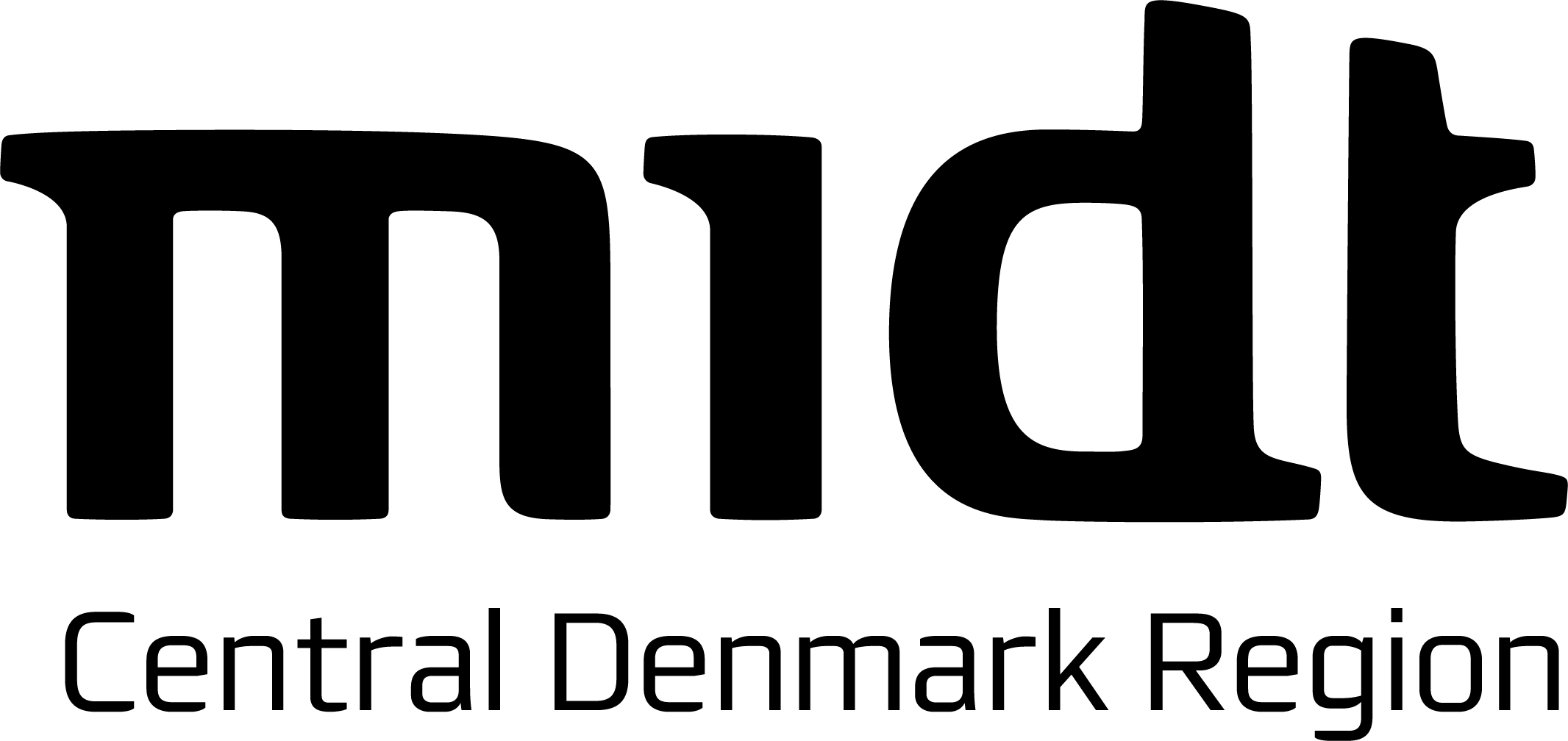 Forløb udviklet af lærere fra Silkeborg Gymnasium, som en del af Kompetenceudviklingsforløbet Engineering i gymnasiet
Så er det jeres tur…
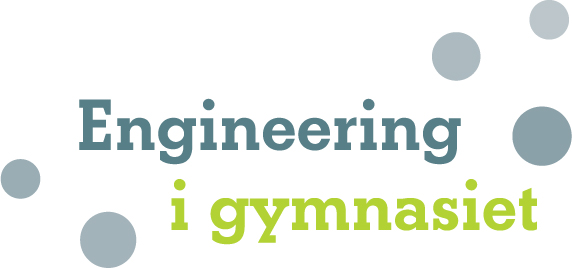 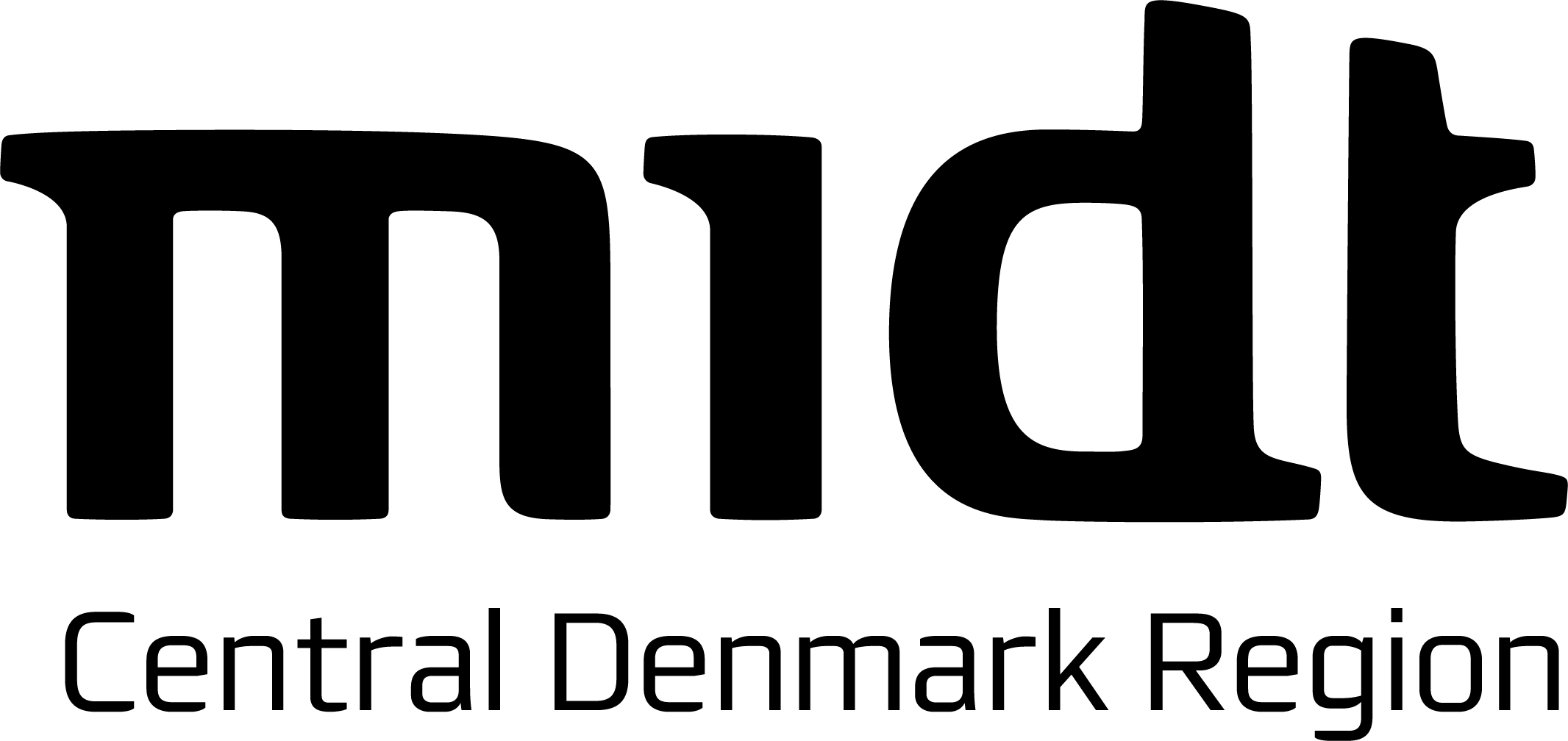 Forløb udviklet af lærere fra Silkeborg Gymnasium, som en del af Kompetenceudviklingsforløbet Engineering i gymnasiet
Byg et instrumentOpsamling og start på skitse
Anvendt i 4. modul, hvor eleverne udveksler resultater og konklusioner fra forundersøgelserne og starter på skitsen af deres instrument.
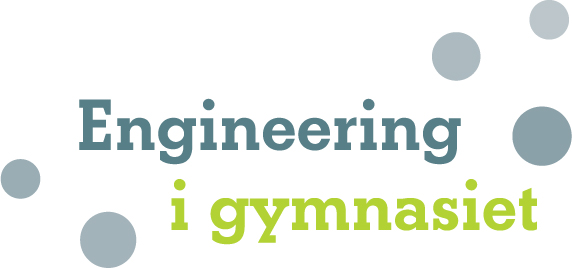 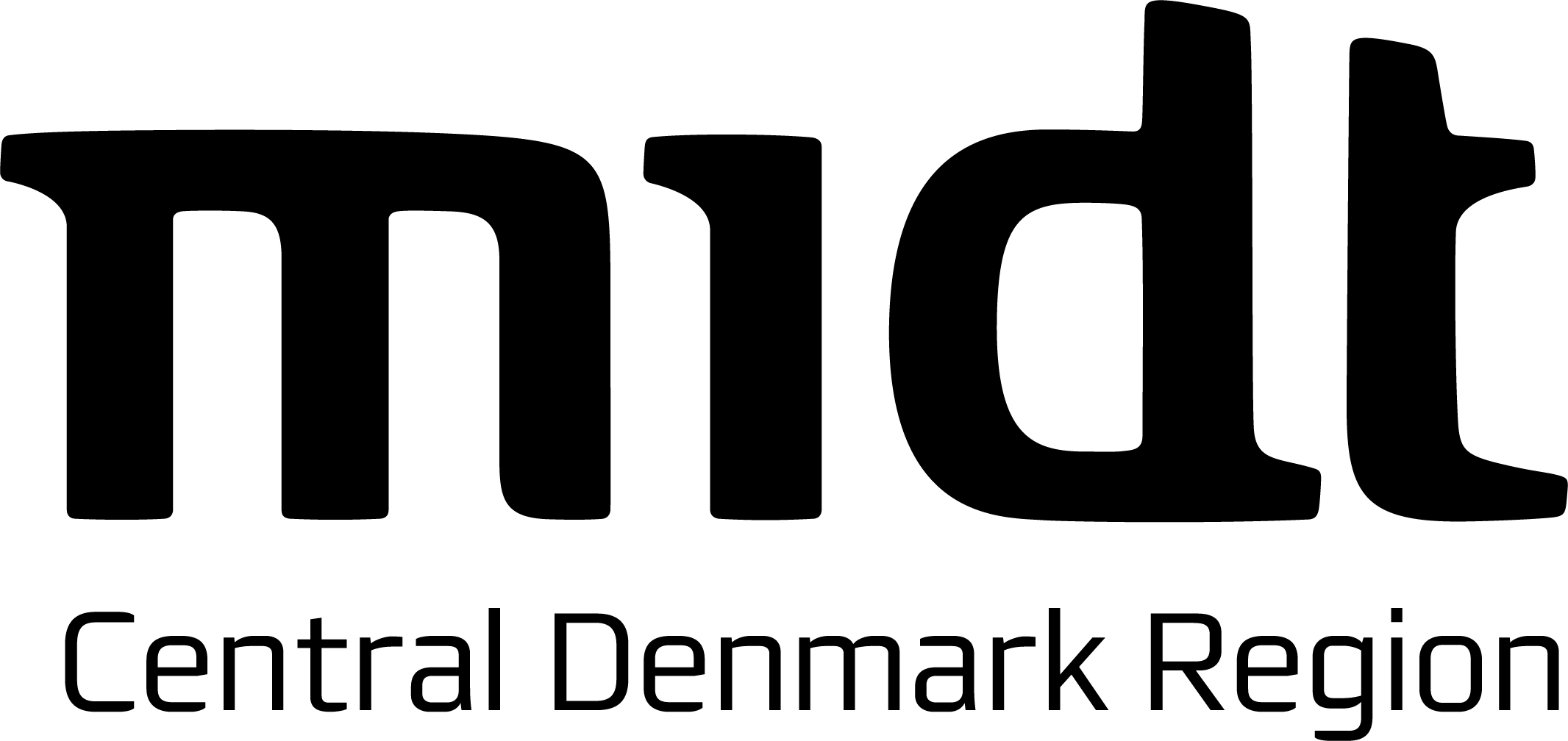 Forløb udviklet af lærere fra Silkeborg Gymnasium, som en del af Kompetenceudviklingsforløbet Engineering i gymnasiet
Byg et instrumentSkitsefernisering
Anvendt i 5. modul, hvor eleverne udveksler ideer til instrument, færdiggører deres skitser og starter på prototypen.
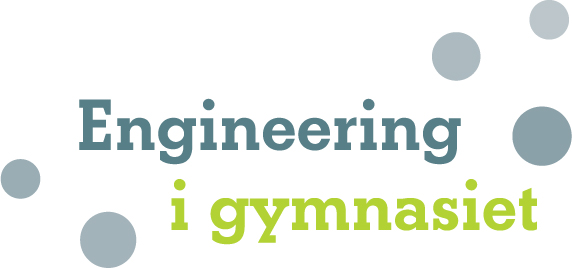 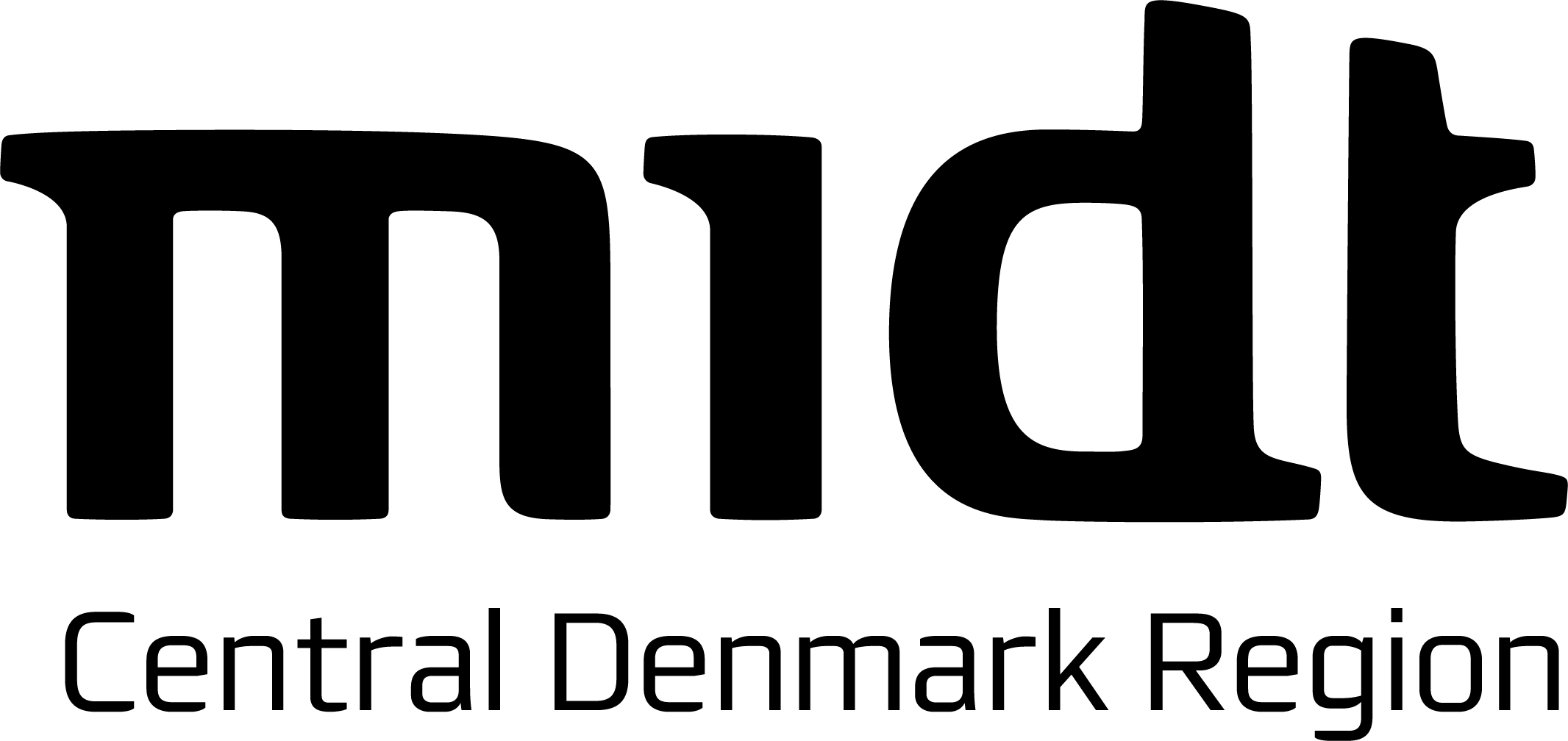 Forløb udviklet af lærere fra Silkeborg Gymnasium, som en del af Kompetenceudviklingsforløbet Engineering i gymnasiet
Oversigt
9 lektioner inden jul og det færdige instrument. 2 afleveringer.
I dag
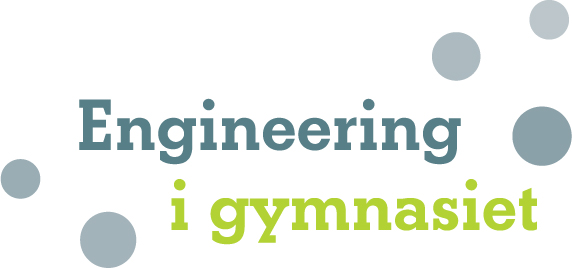 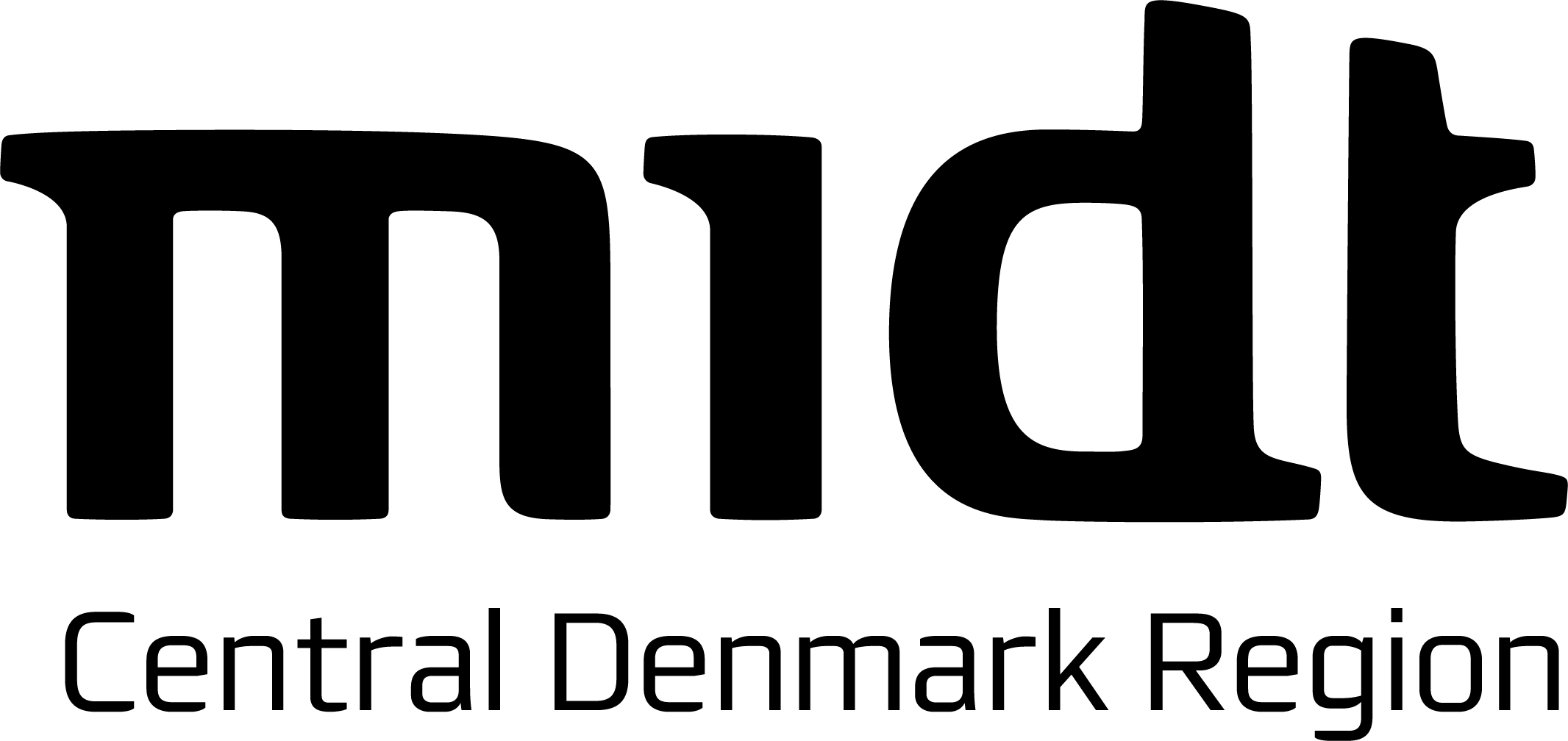 Forløb udviklet af lærere fra Silkeborg Gymnasium, som en del af Kompetenceudviklingsforløbet Engineering i gymnasiet
Oversigt
9 lektioner inden jul og det færdige instrument. 2 afleveringer.
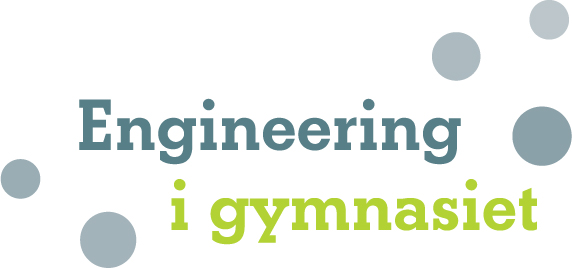 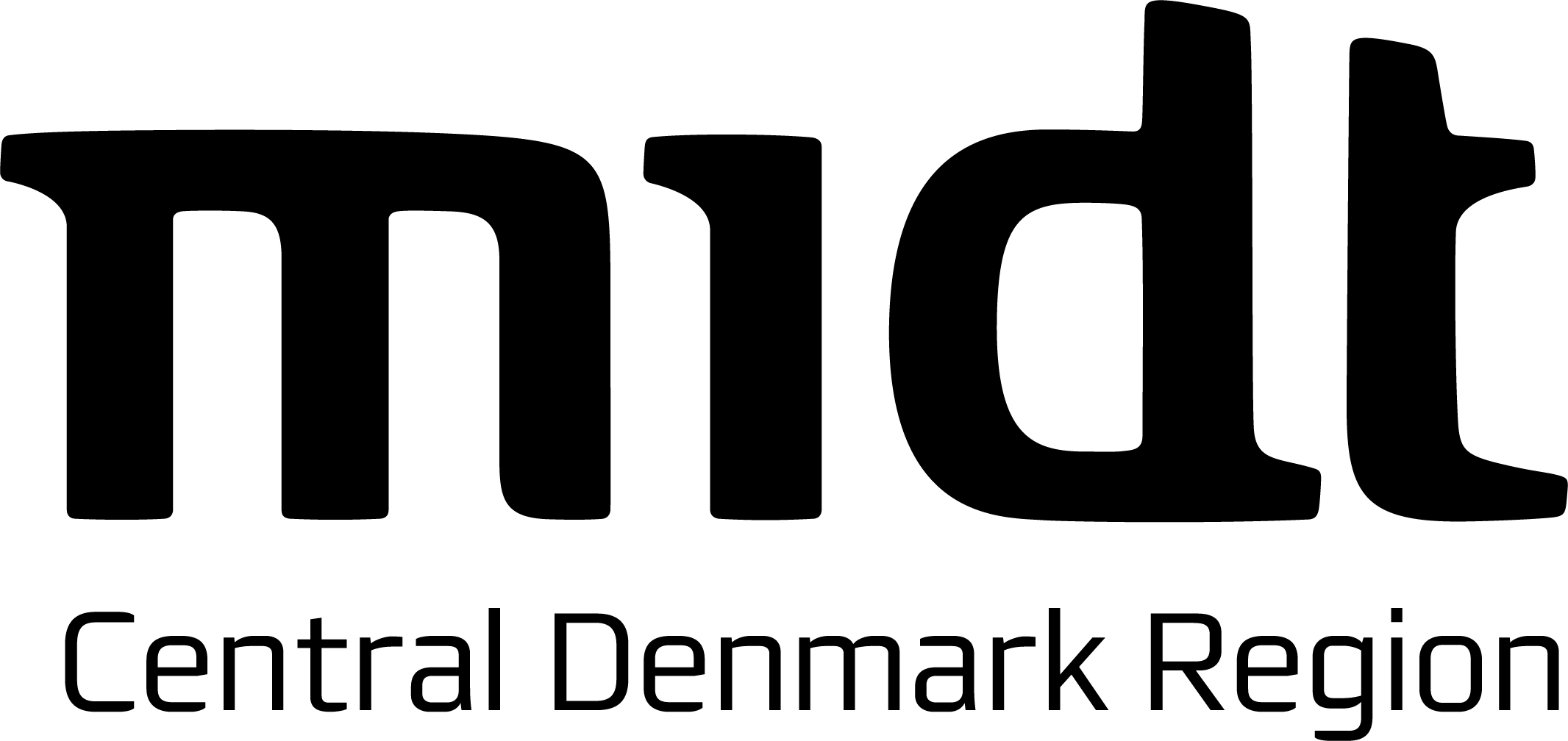 Forløb udviklet af lærere fra Silkeborg Gymnasium, som en del af Kompetenceudviklingsforløbet Engineering i gymnasiet
Engineering - hvordan?
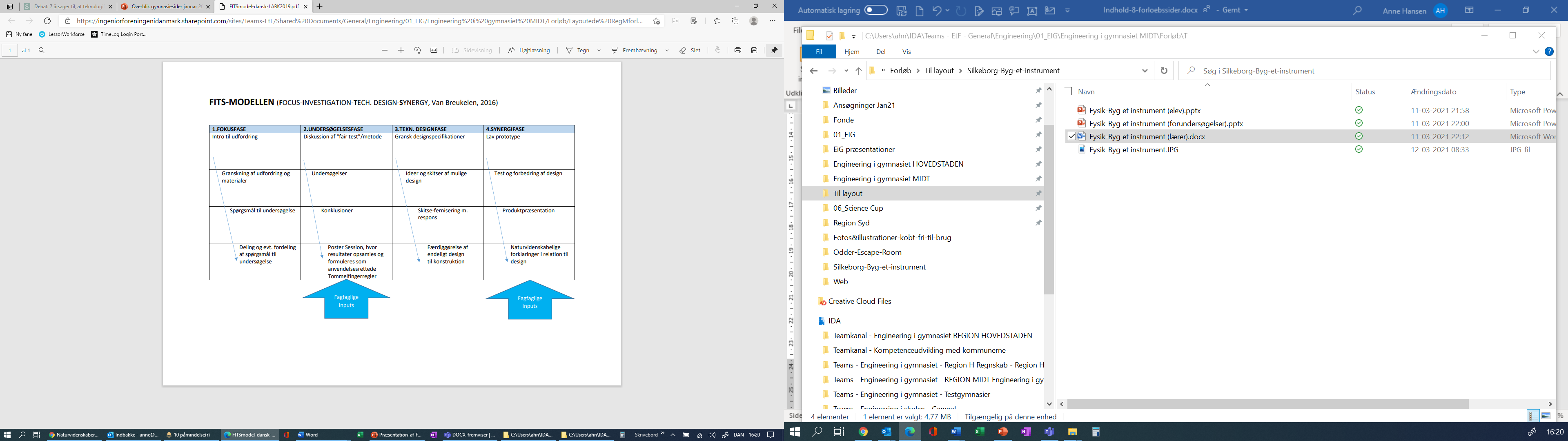 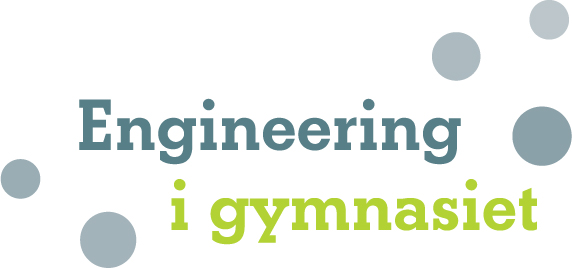 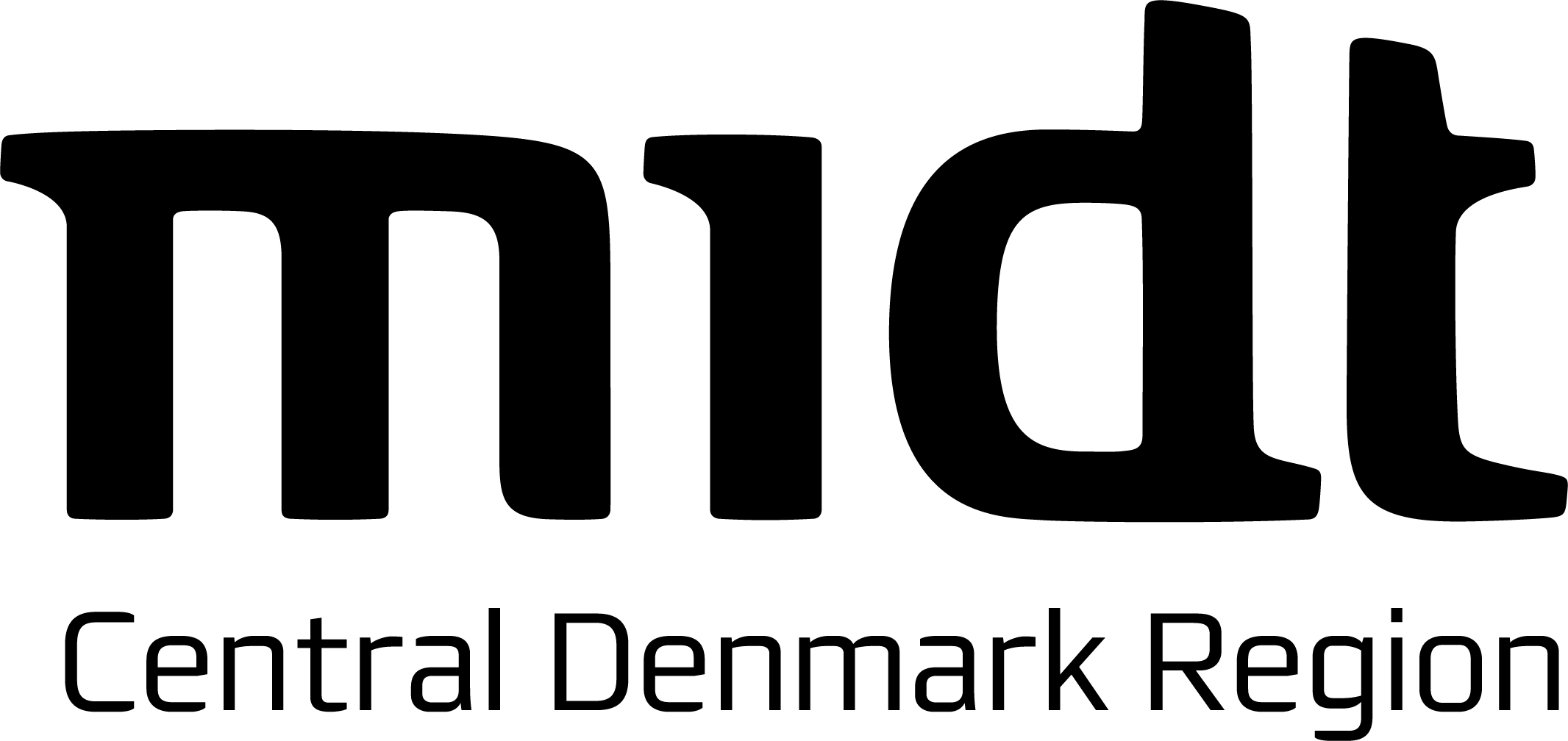 Forløb udviklet af lærere fra Silkeborg Gymnasium, som en del af Kompetenceudviklingsforløbet Engineering i gymnasiet
Præsenter jeres designskitse
Forklar, hvilke tanker I har gjort jer, og hvordan I vil frembringe forskellige toner på jeres instrument.
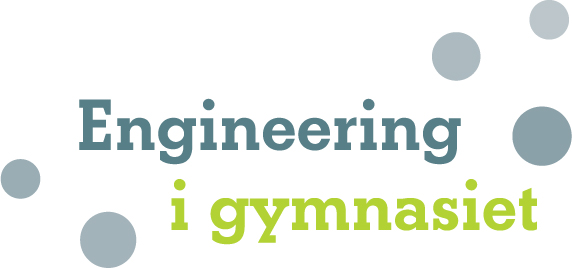 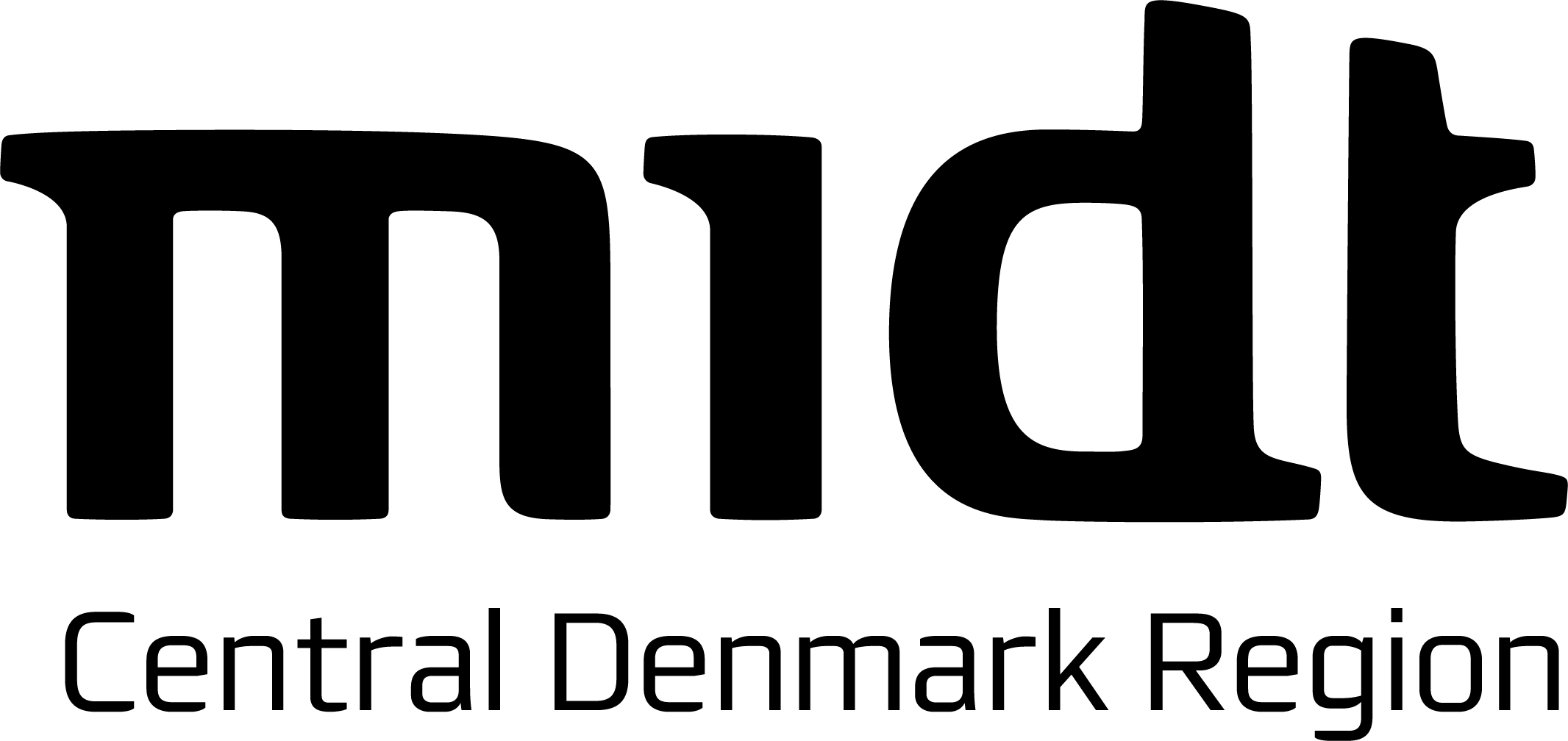 Forløb udviklet af lærere fra Silkeborg Gymnasium, som en del af Kompetenceudviklingsforløbet Engineering i gymnasiet
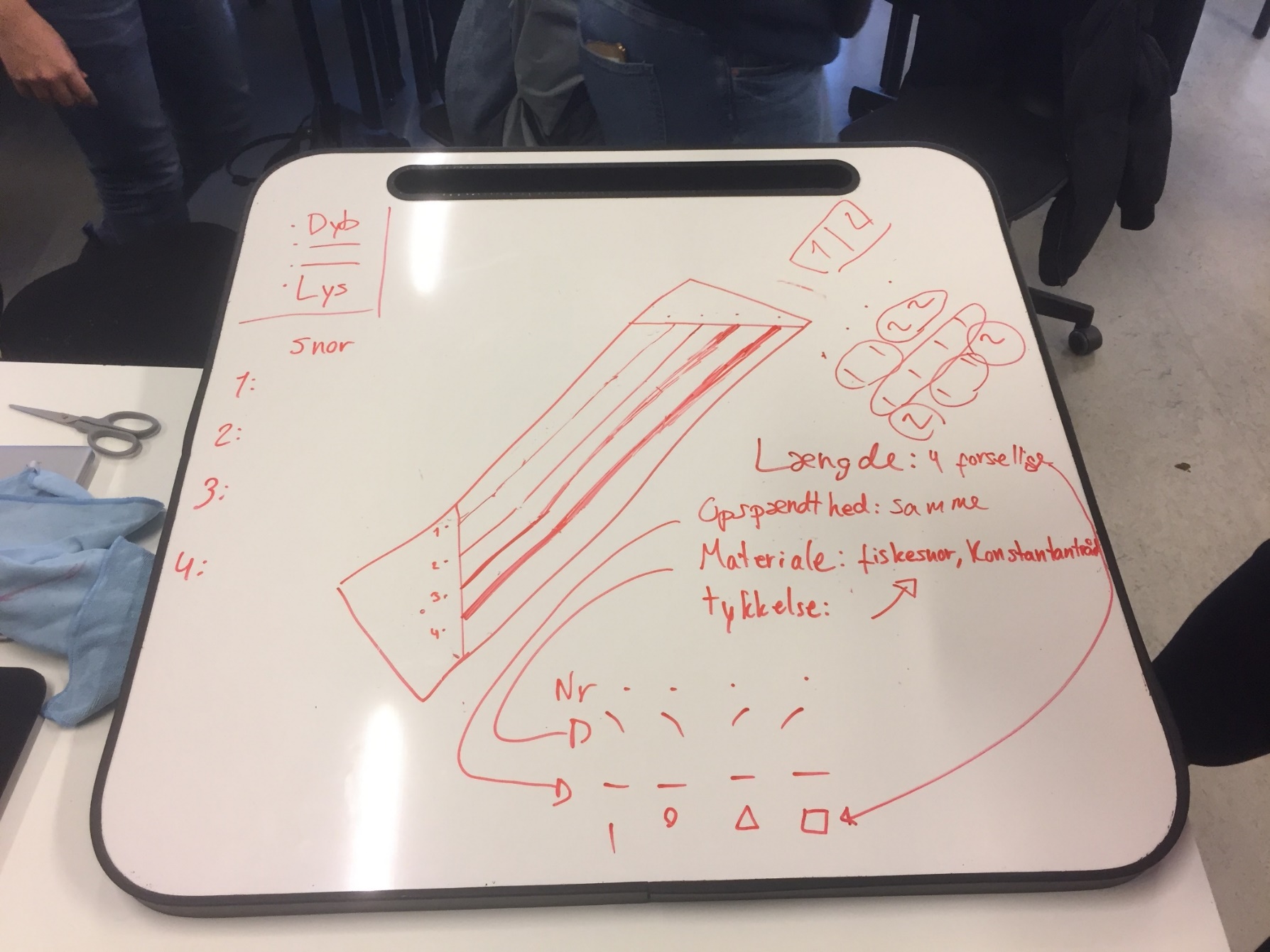 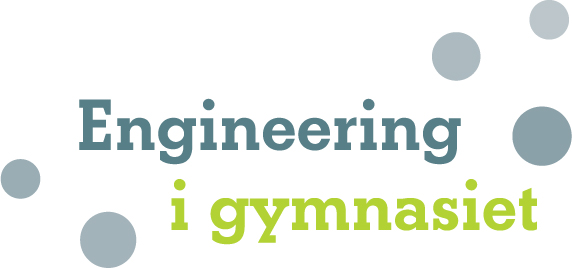 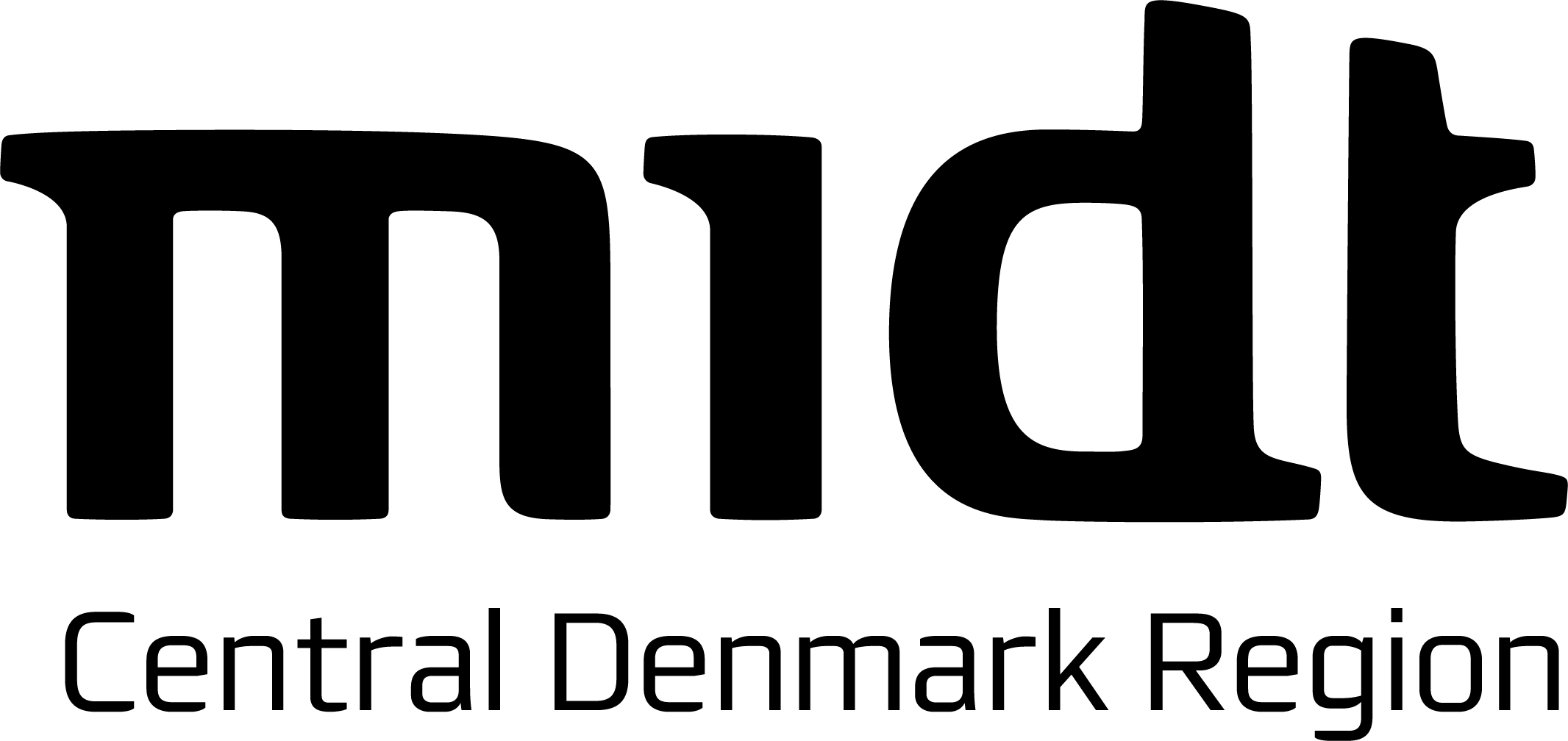 Forløb udviklet af lærere fra Silkeborg Gymnasium, som en del af Kompetenceudviklingsforløbet Engineering i gymnasiet
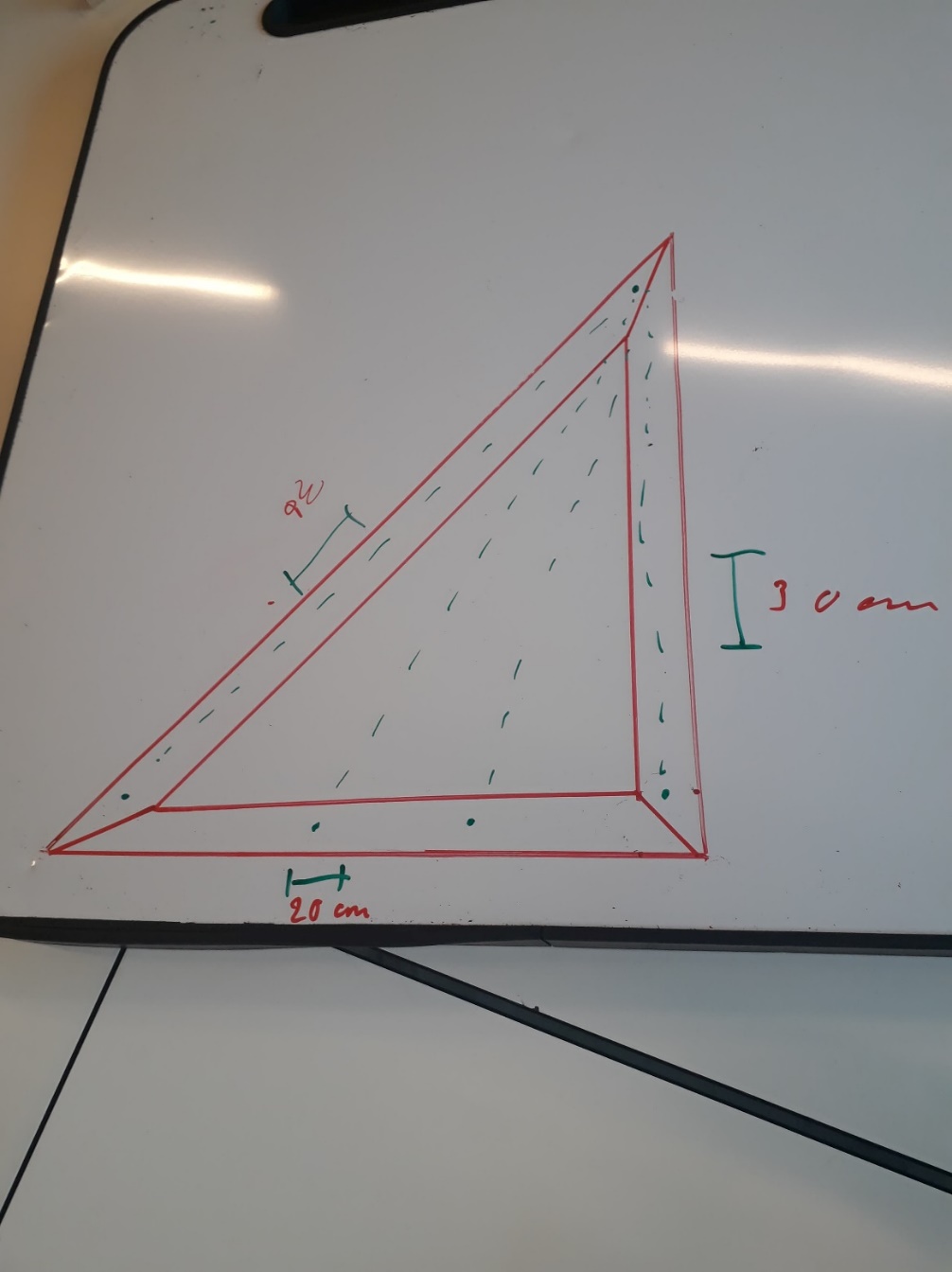 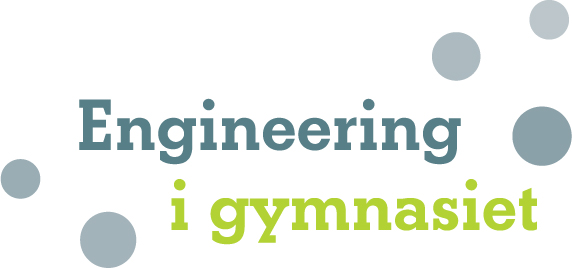 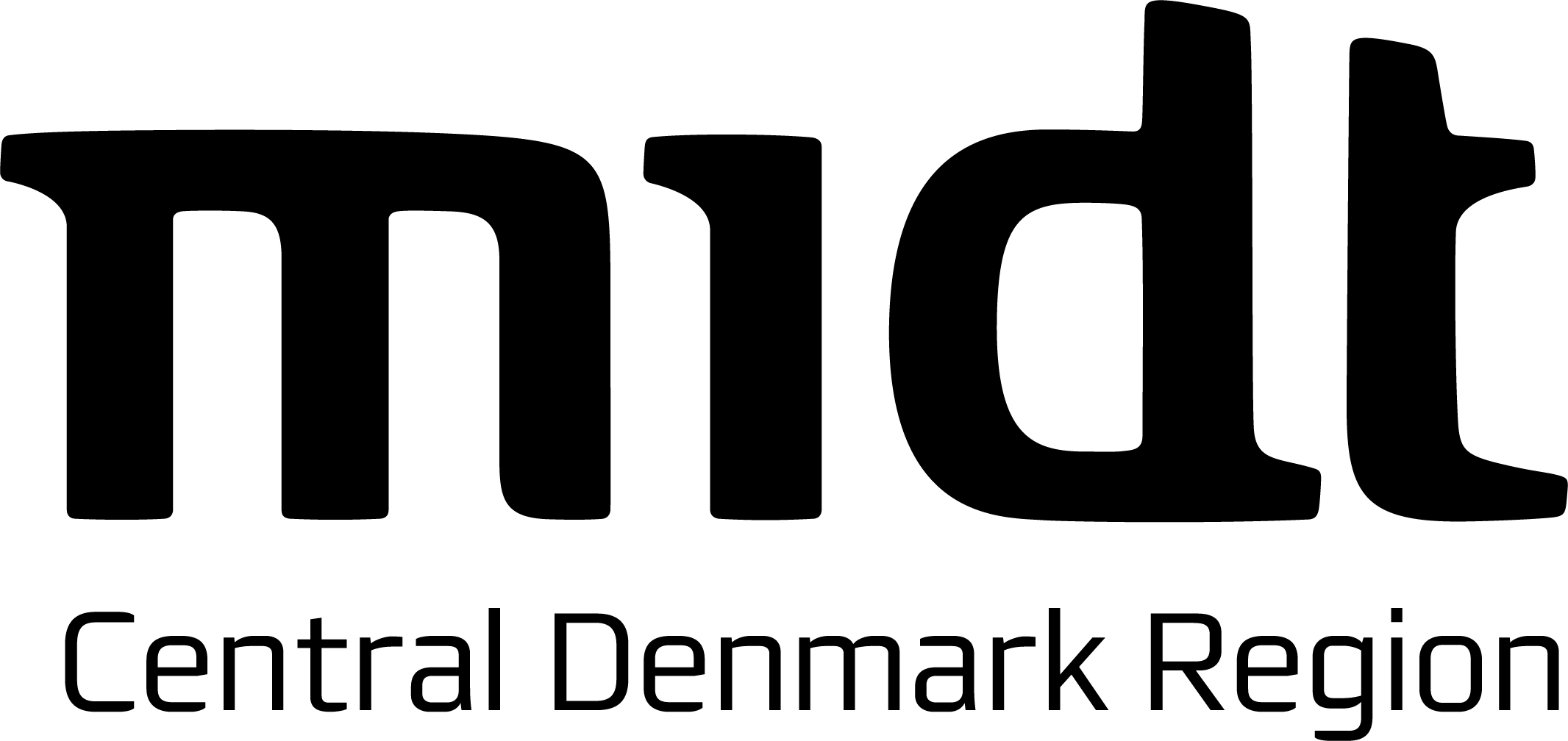 Forløb udviklet af lærere fra Silkeborg Gymnasium, som en del af Kompetenceudviklingsforløbet Engineering i gymnasiet
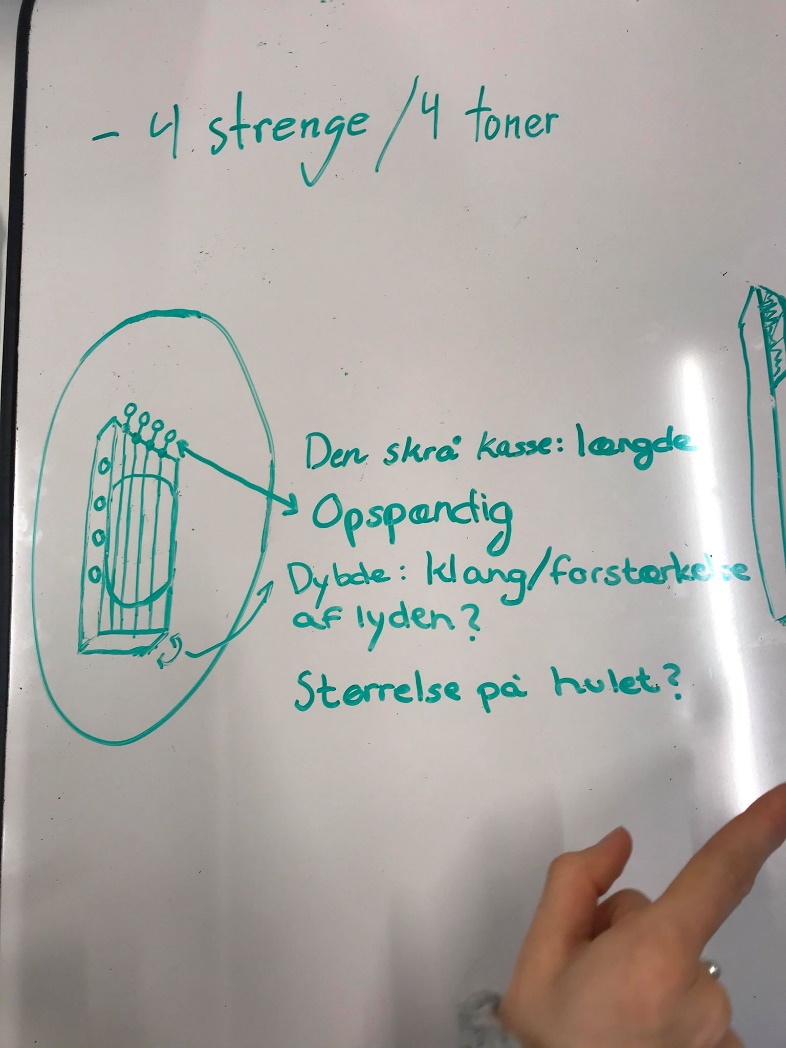 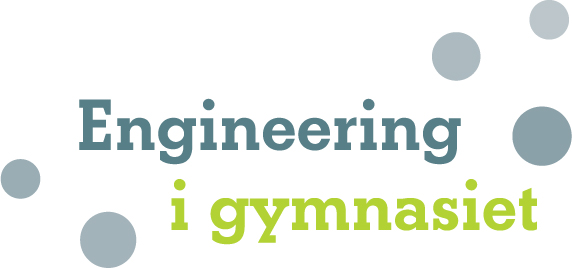 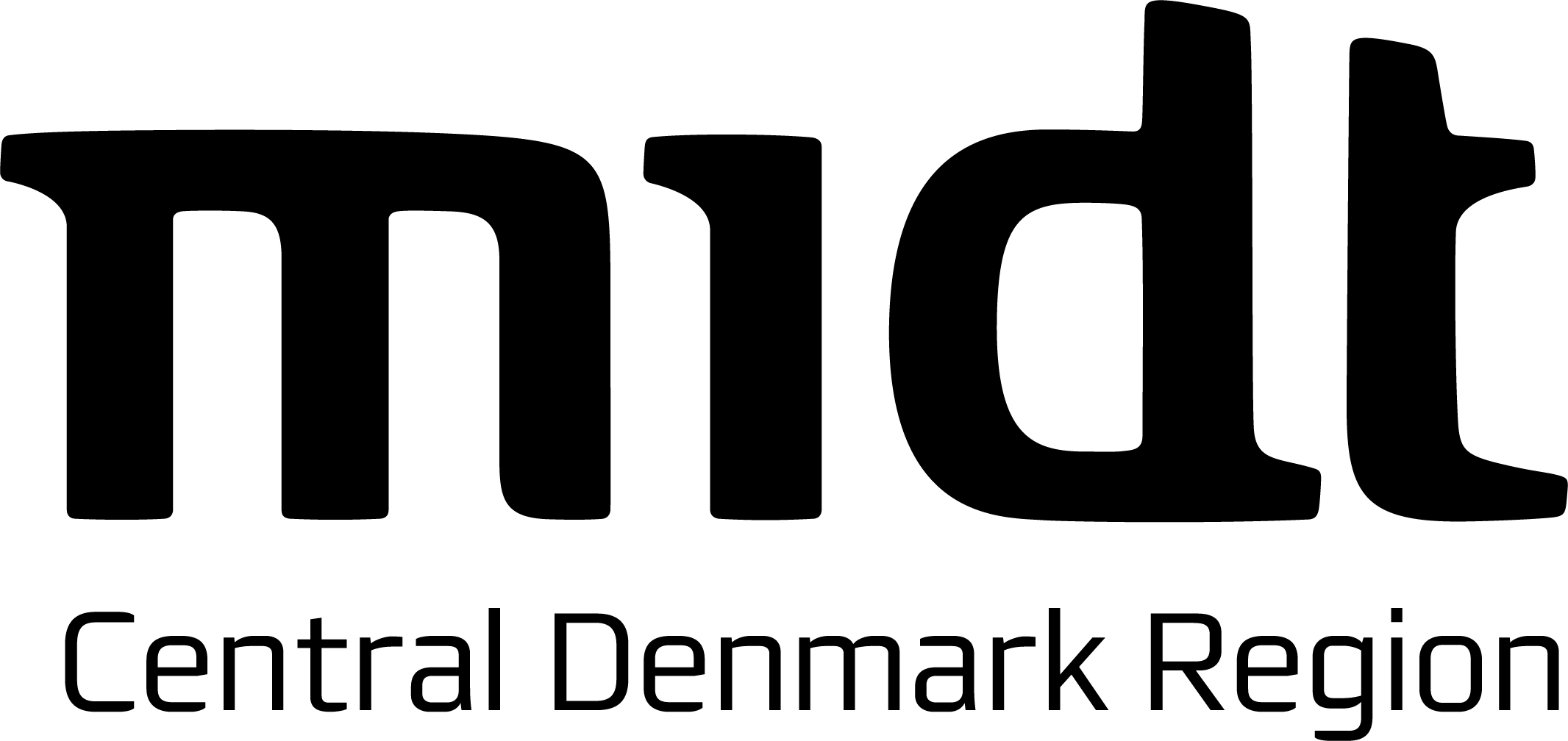 Forløb udviklet af lærere fra Silkeborg Gymnasium, som en del af Kompetenceudviklingsforløbet Engineering i gymnasiet
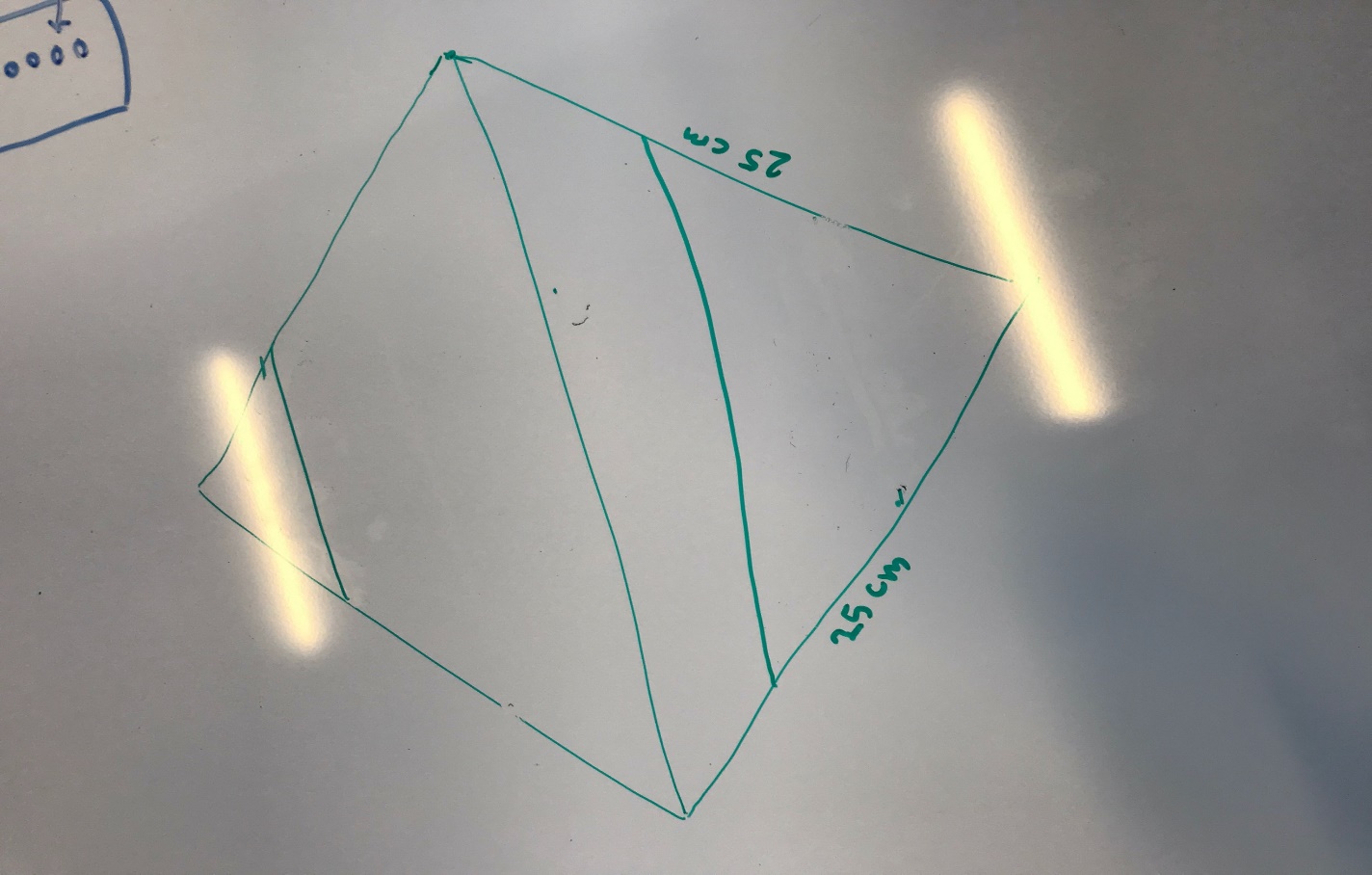 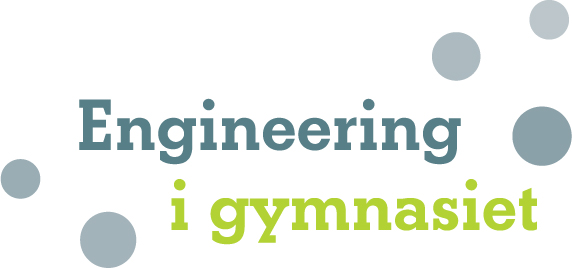 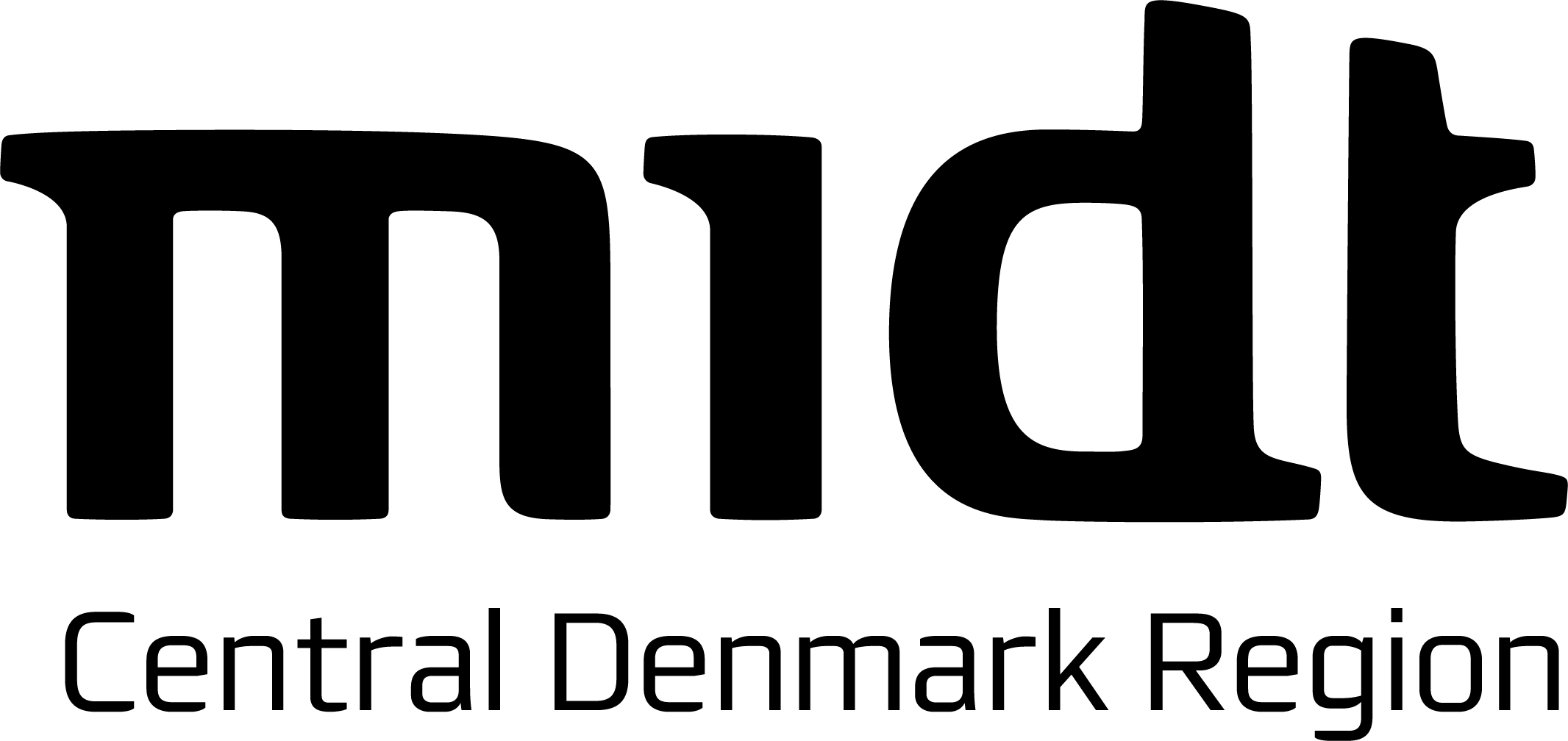 Forløb udviklet af lærere fra Silkeborg Gymnasium, som en del af Kompetenceudviklingsforløbet Engineering i gymnasiet
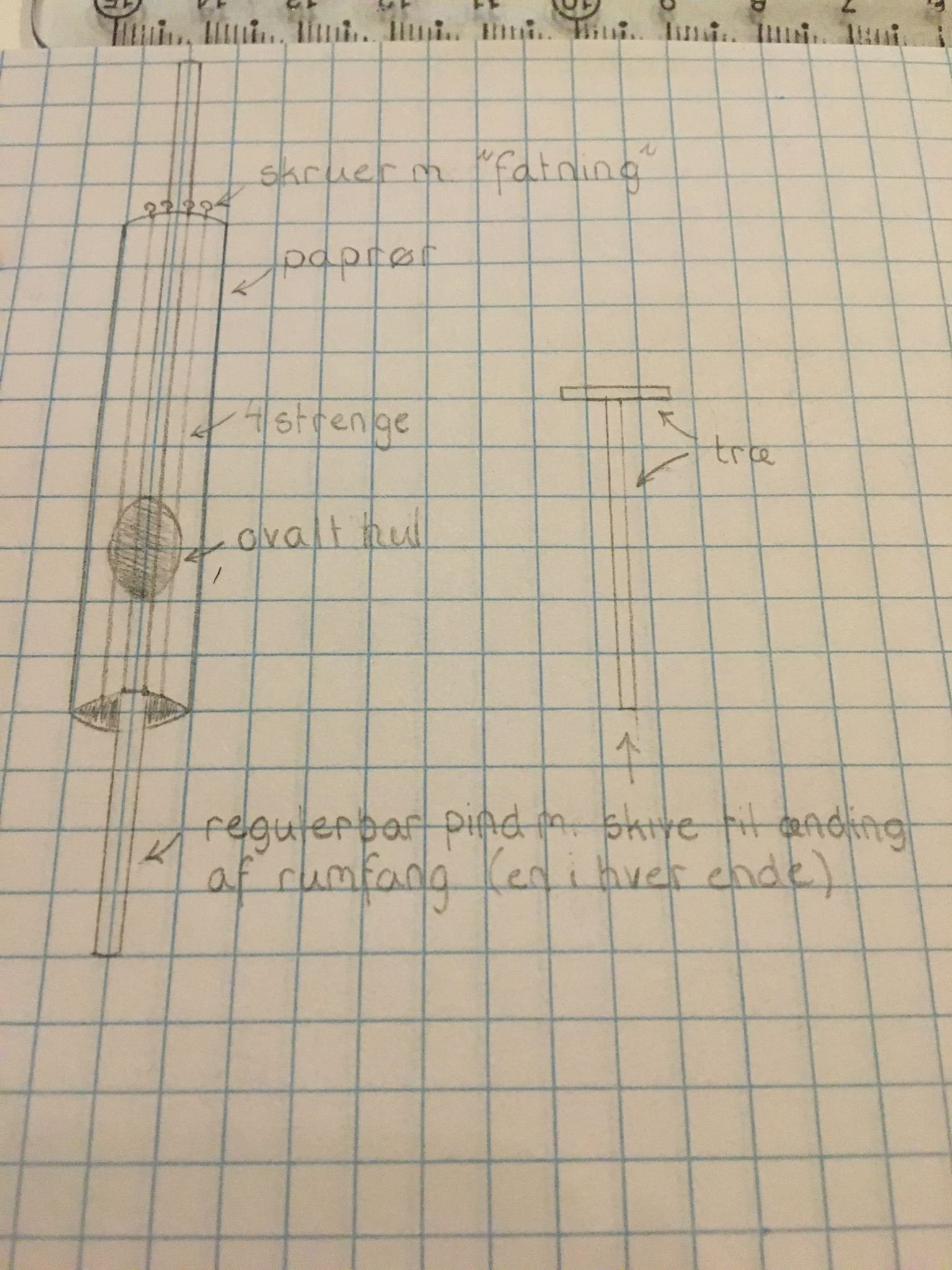 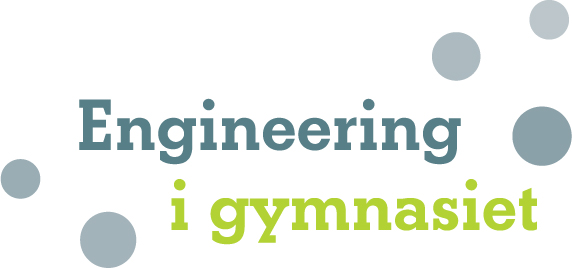 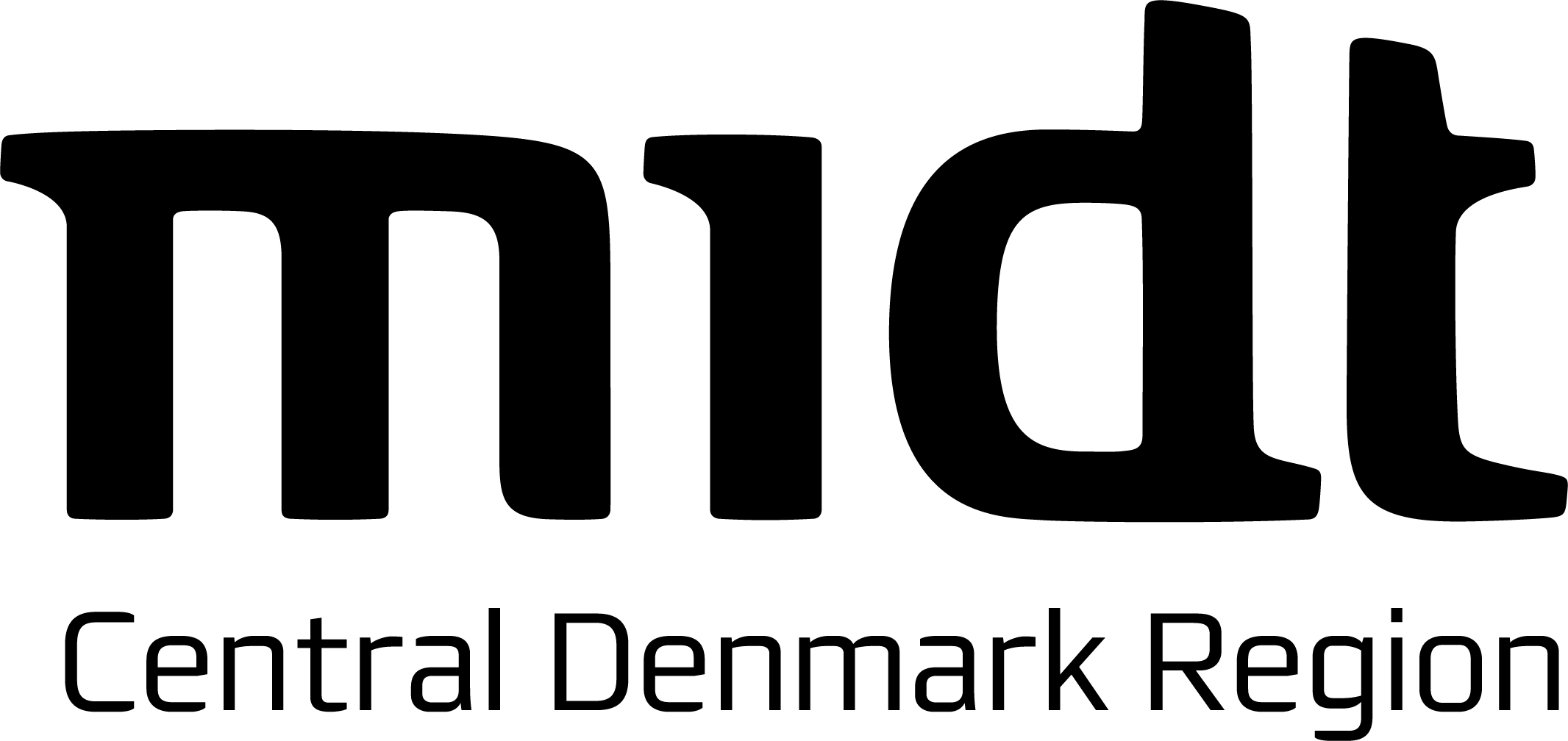 Forløb udviklet af lærere fra Silkeborg Gymnasium, som en del af Kompetenceudviklingsforløbet Engineering i gymnasiet
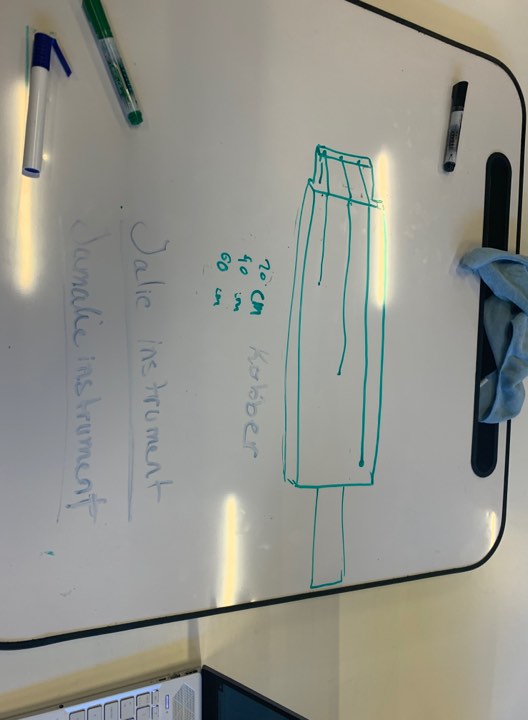 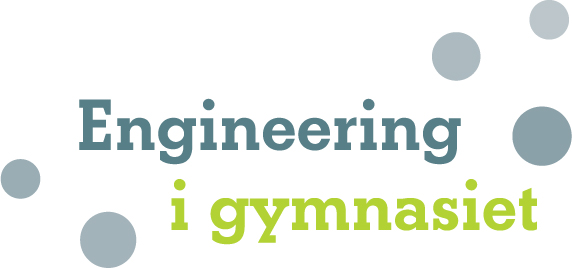 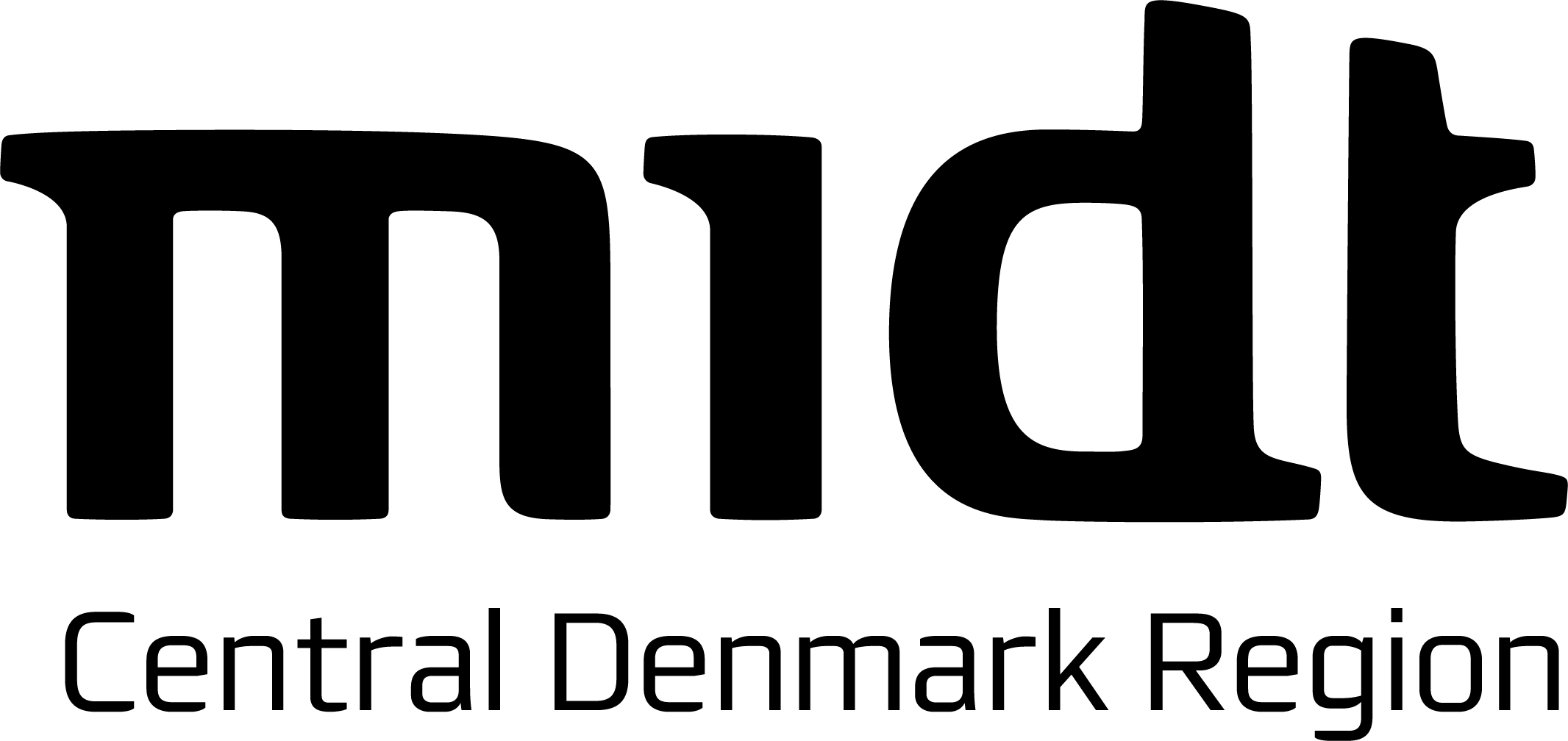 Forløb udviklet af lærere fra Silkeborg Gymnasium, som en del af Kompetenceudviklingsforløbet Engineering i gymnasiet
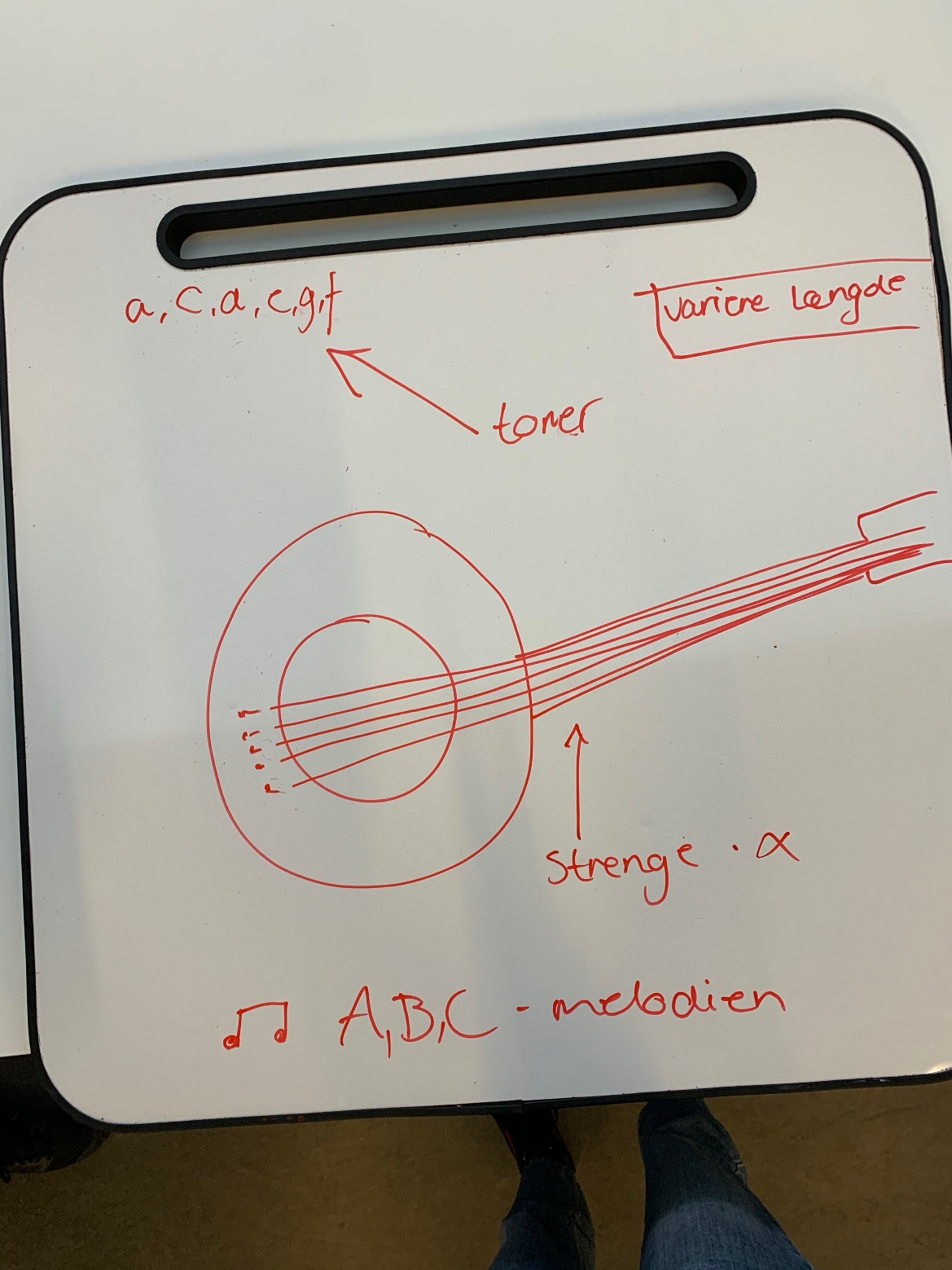 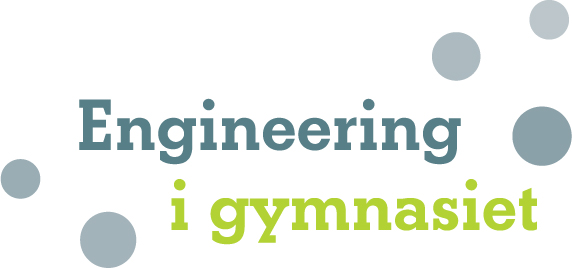 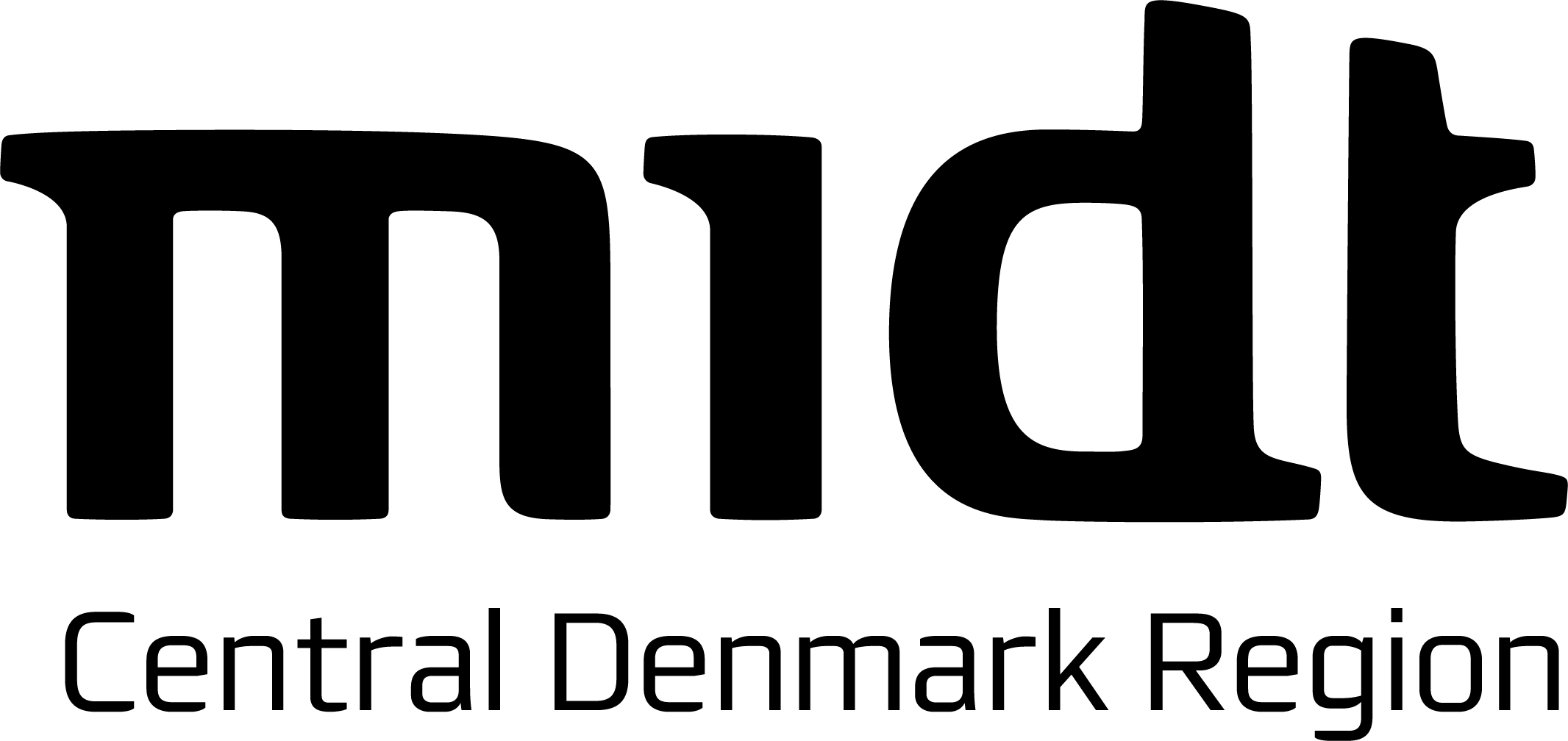 Forløb udviklet af lærere fra Silkeborg Gymnasium, som en del af Kompetenceudviklingsforløbet Engineering i gymnasiet